Copyright warning
Sharing, copying, reproduction or distribution of this presentation in any form or by any means is strictly prohibited.
Permission to use this PowerPoint presentation is granted only to schools which have purchased the InitiaLit–1 program in its entirety and which have completed the associated training with MultiLit Pty Ltd. All other conditions of sale must also be complied with.
InitiaLit
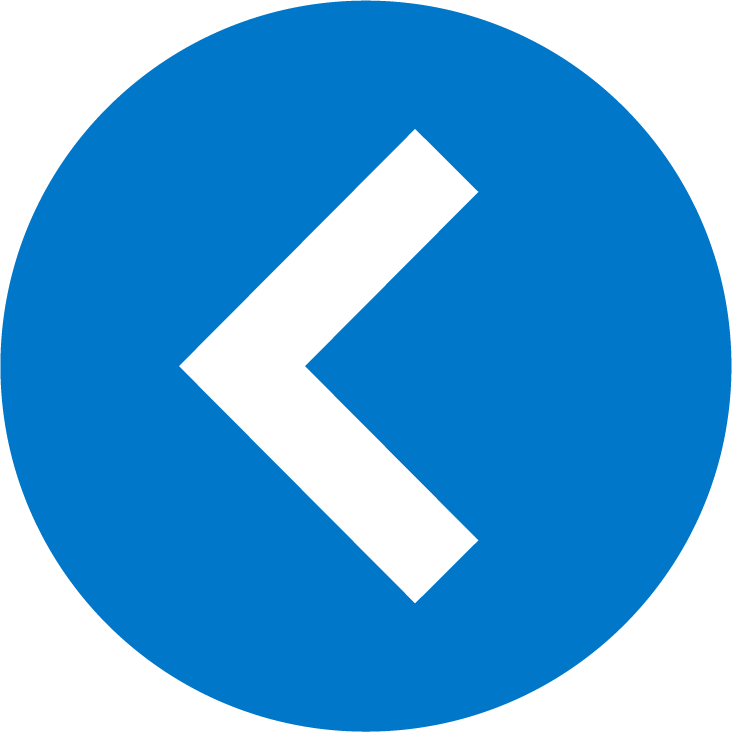 Lesson 19: Compound words
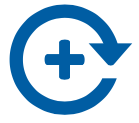 Activity 1: Review
Activity 1: Review 
Letter-sound correspondence
Step 1
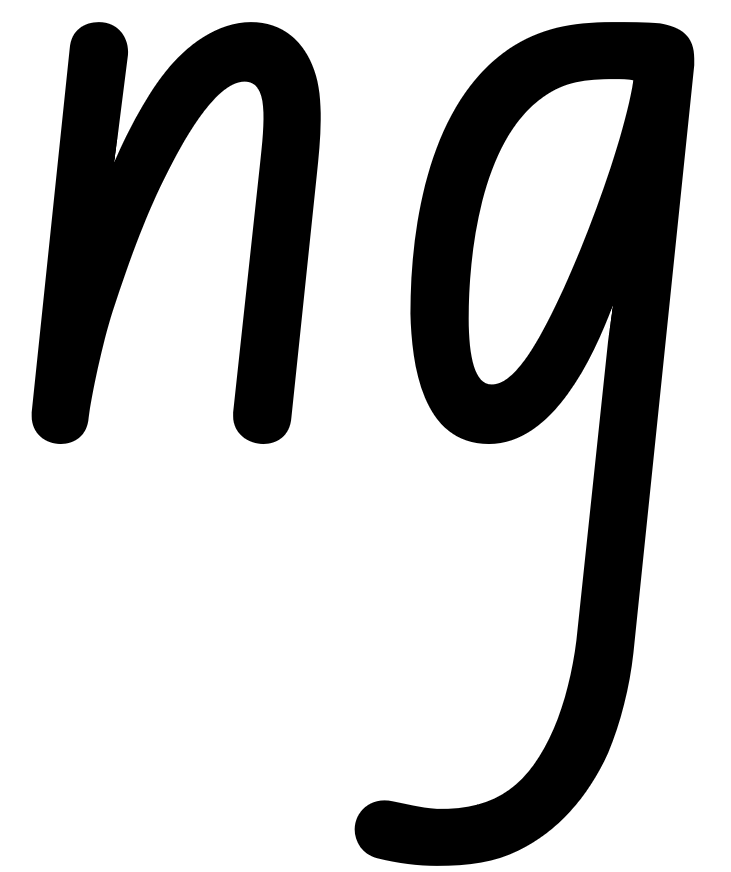 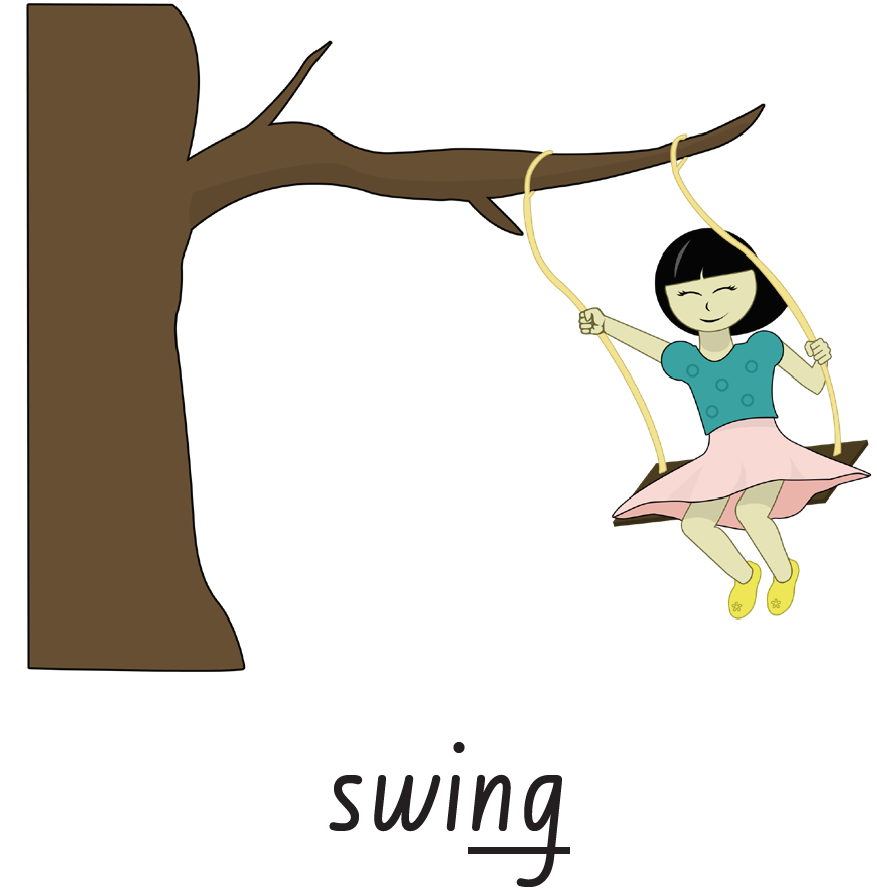 Activity 1: Review 
Letter-sound correspondence
Step 2
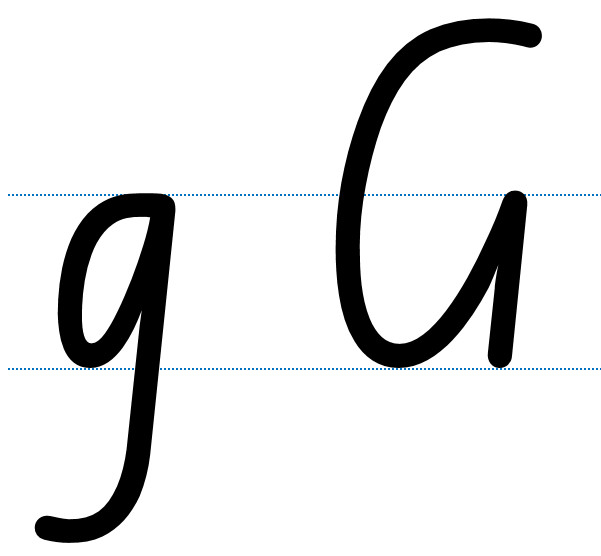 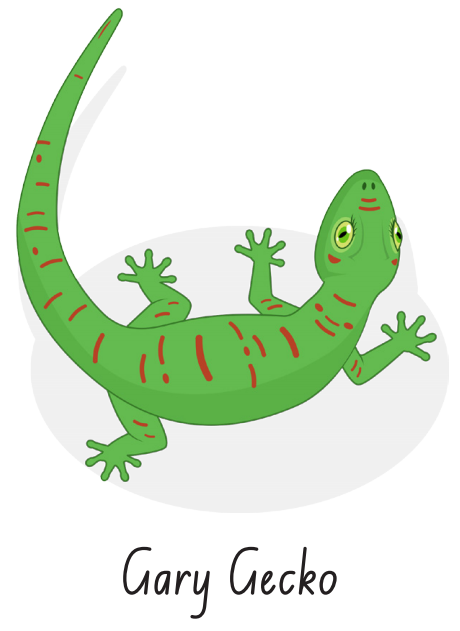 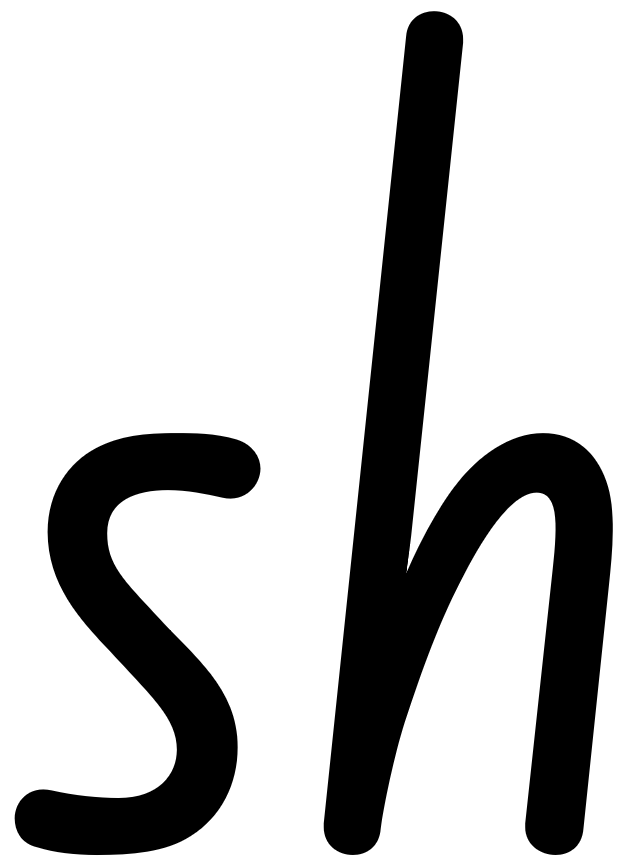 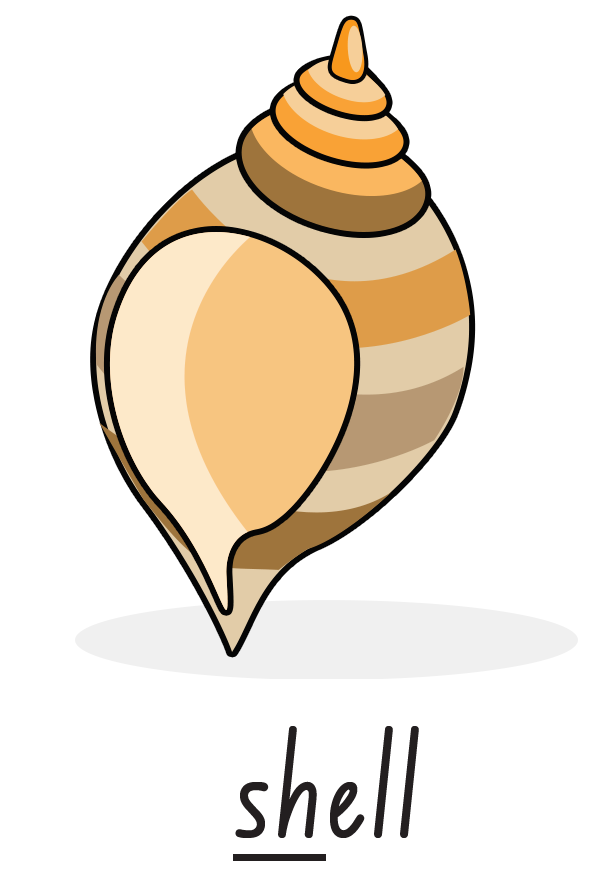 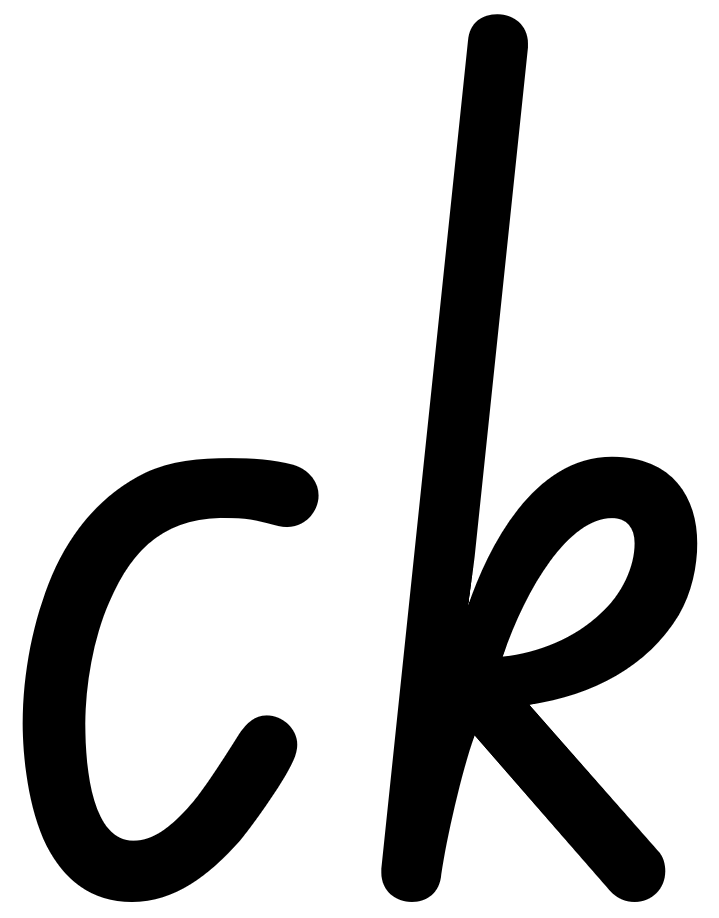 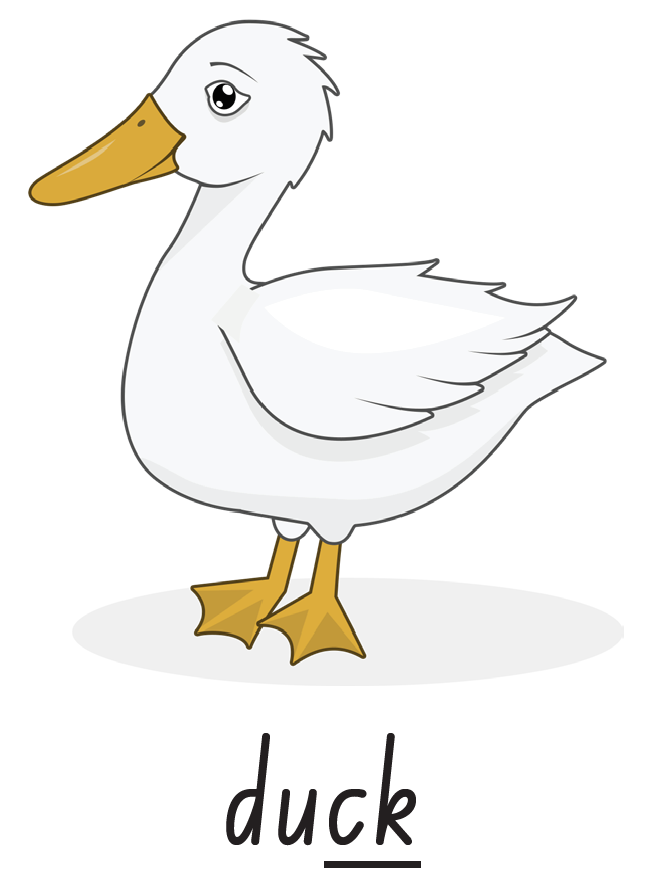 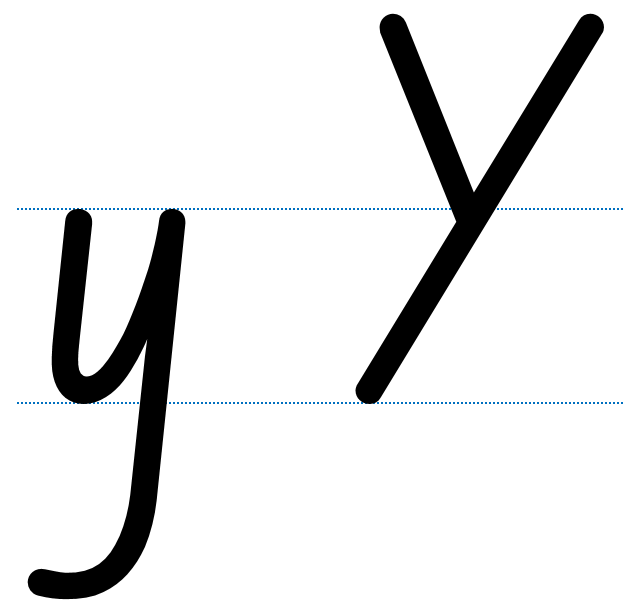 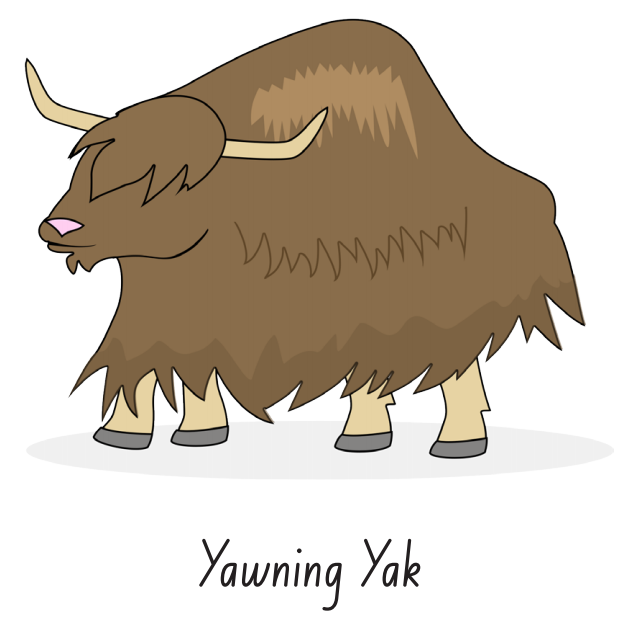 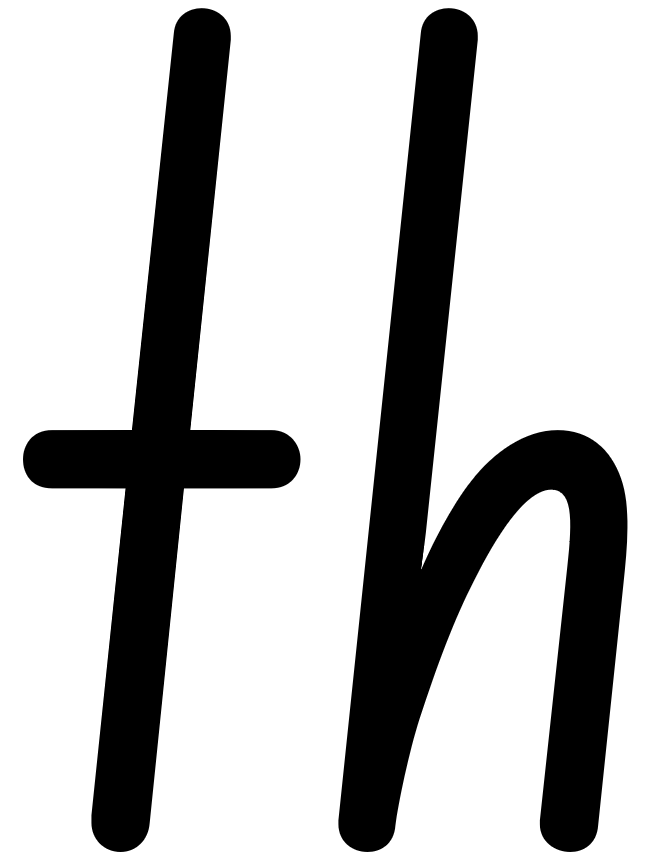 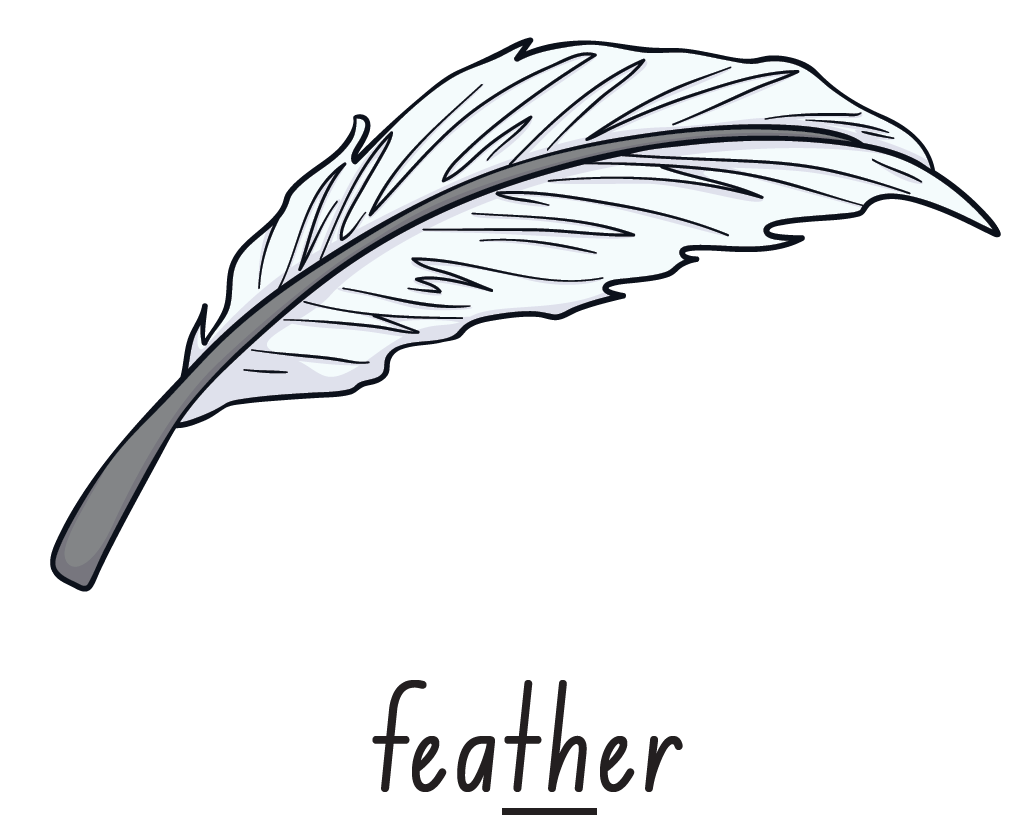 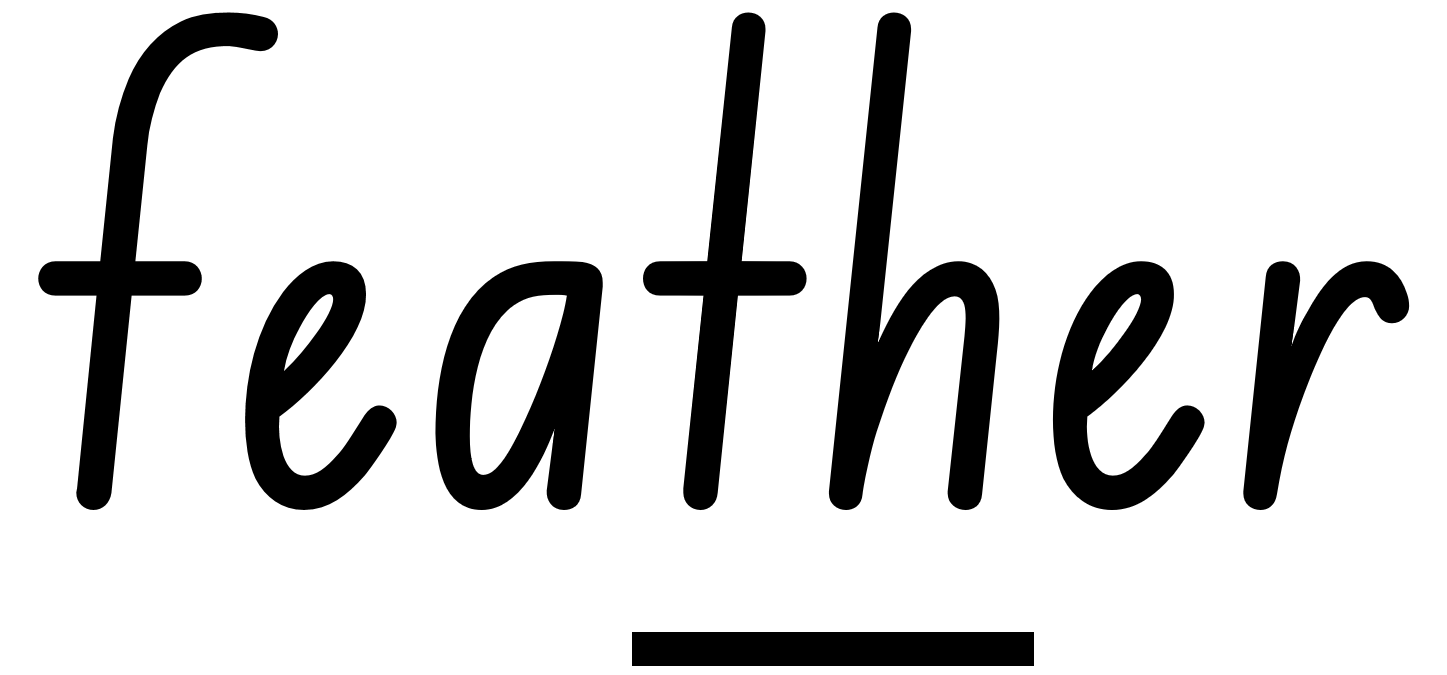 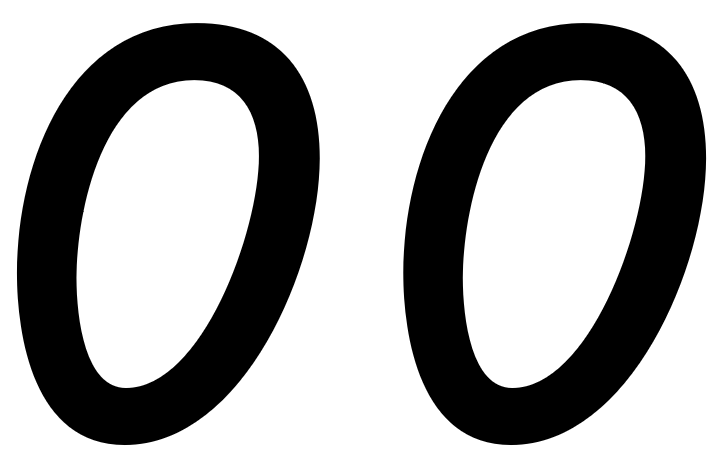 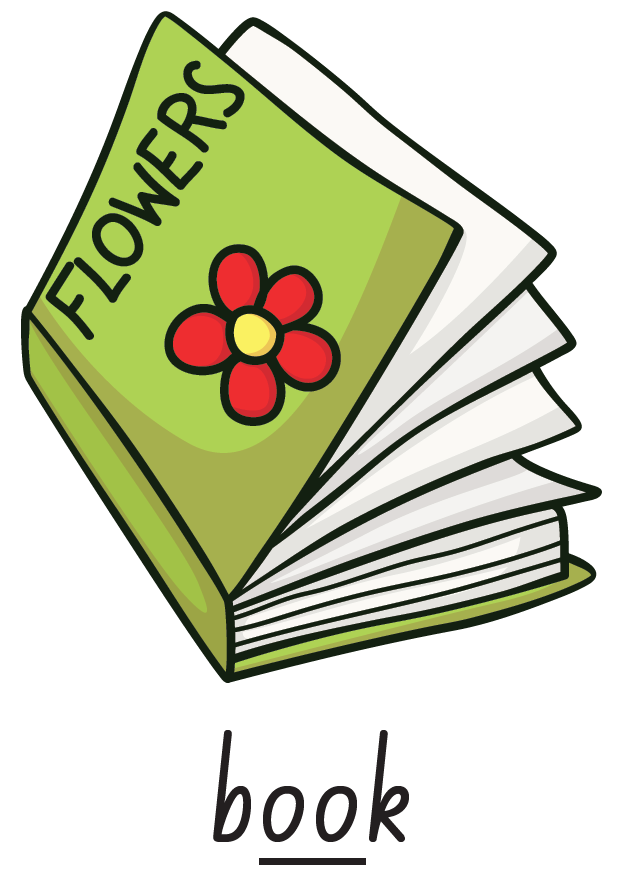 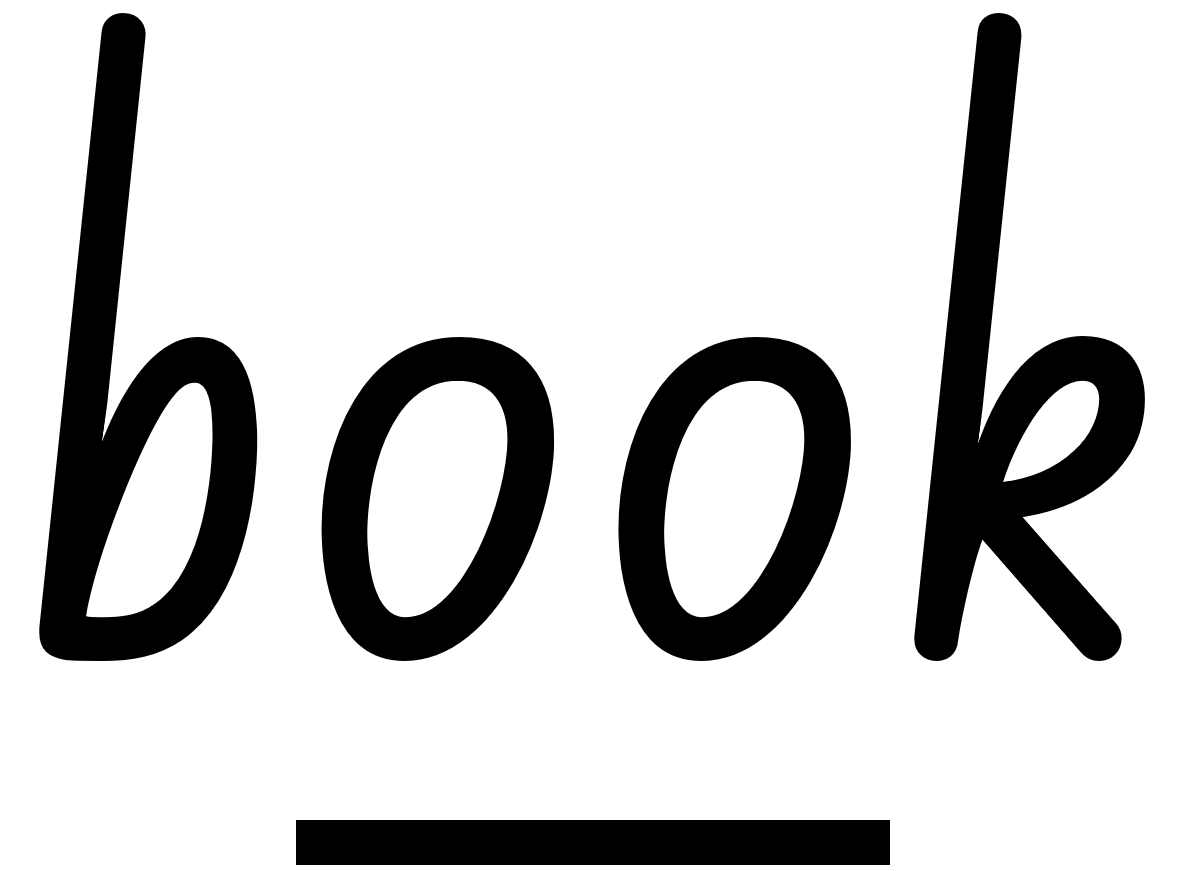 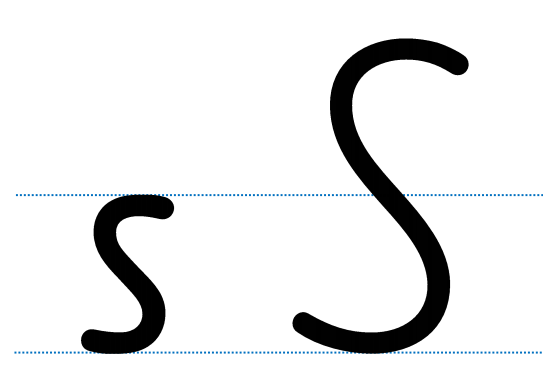 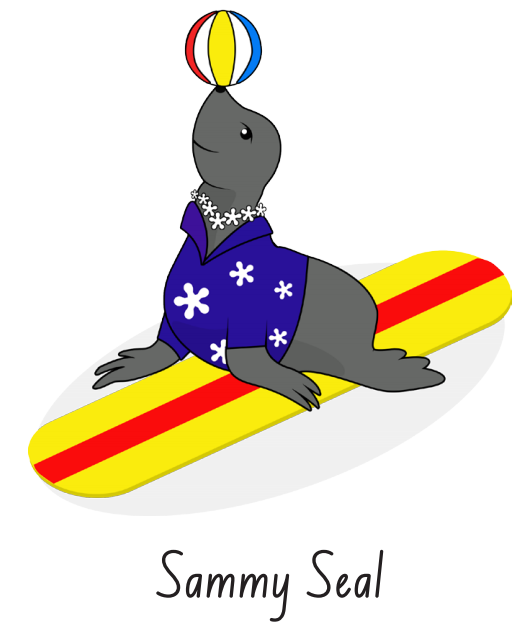 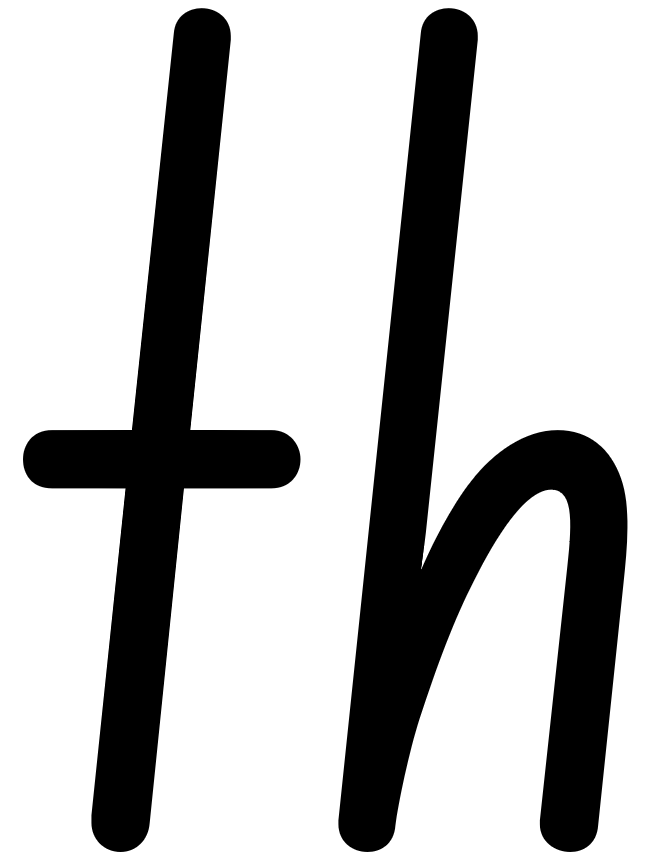 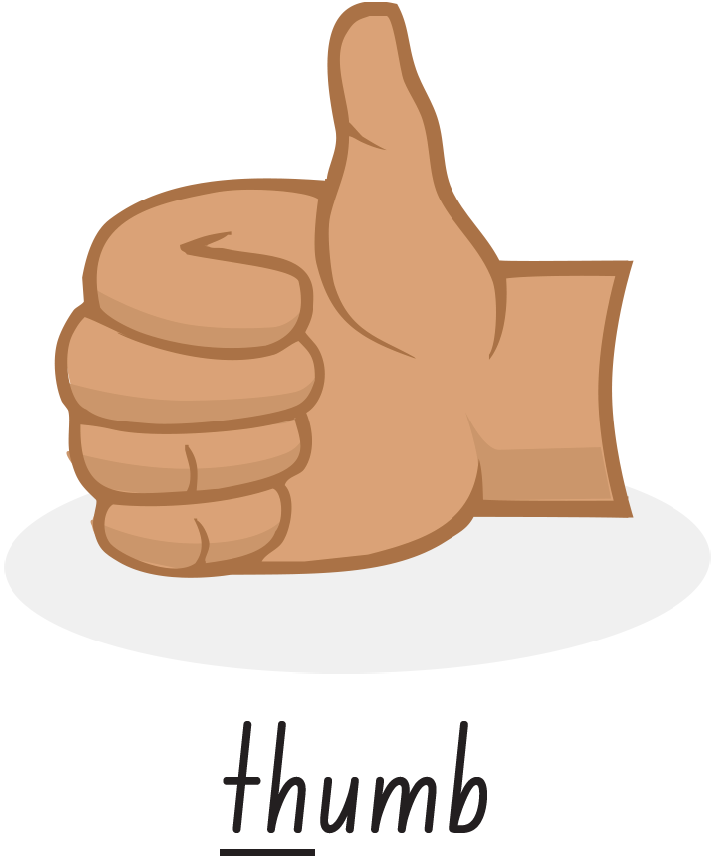 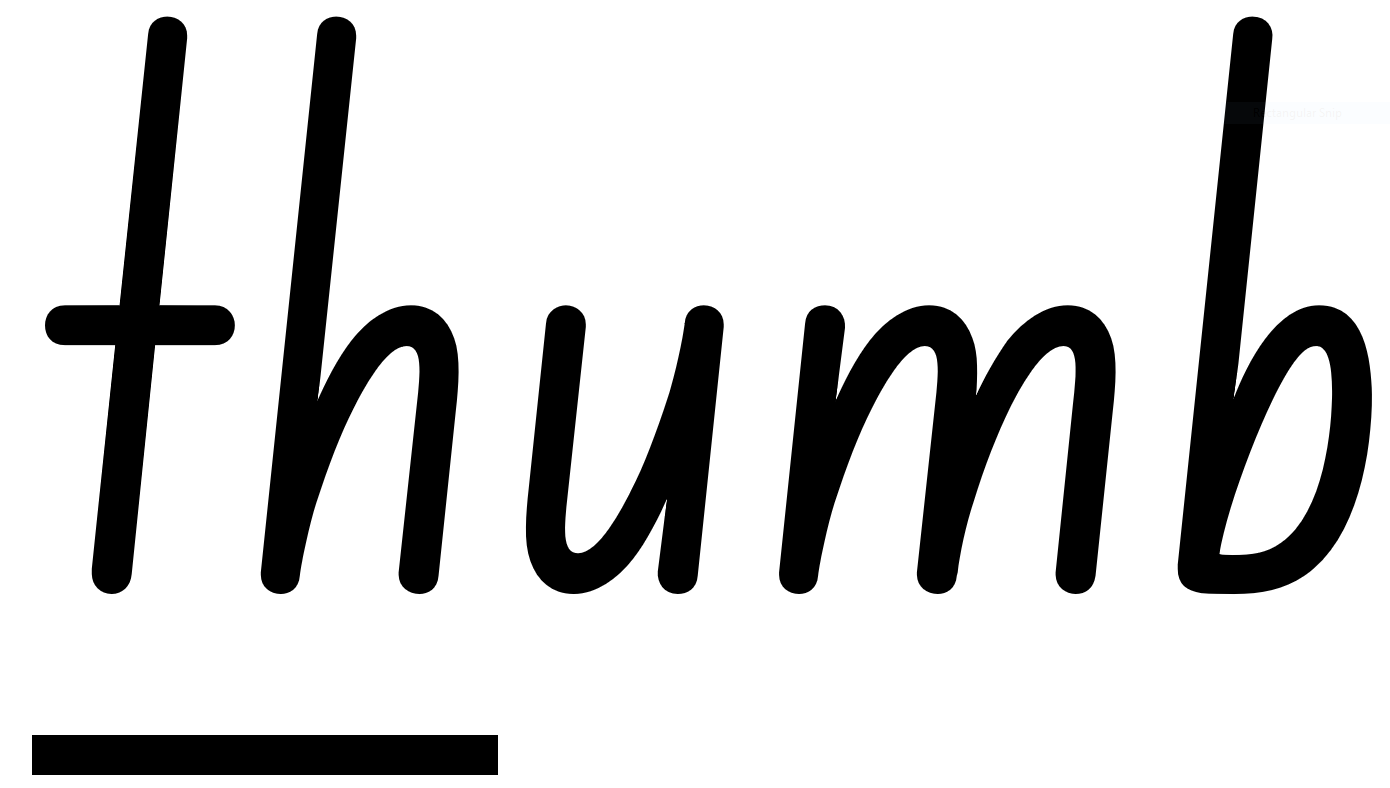 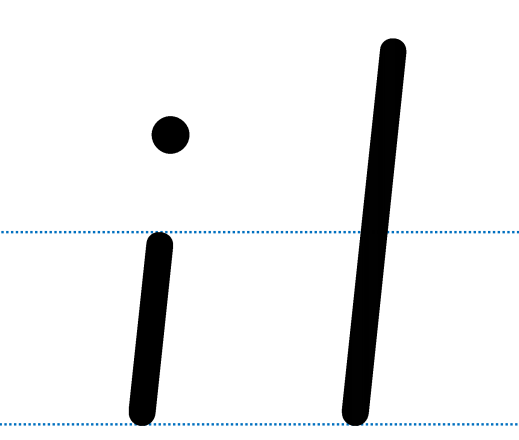 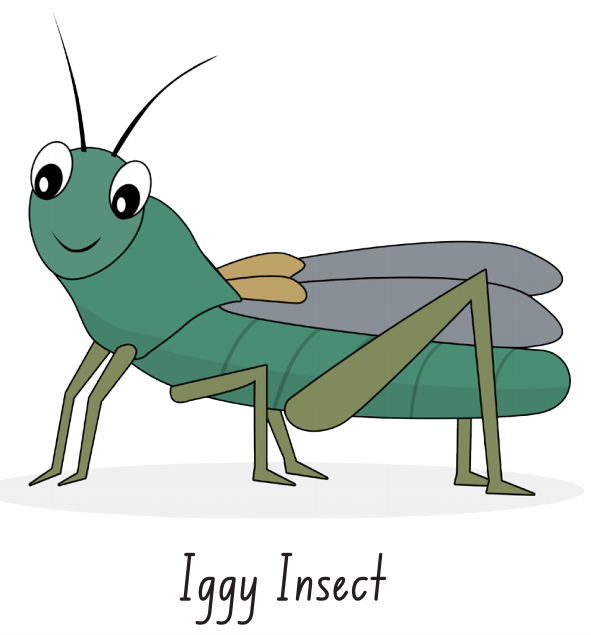 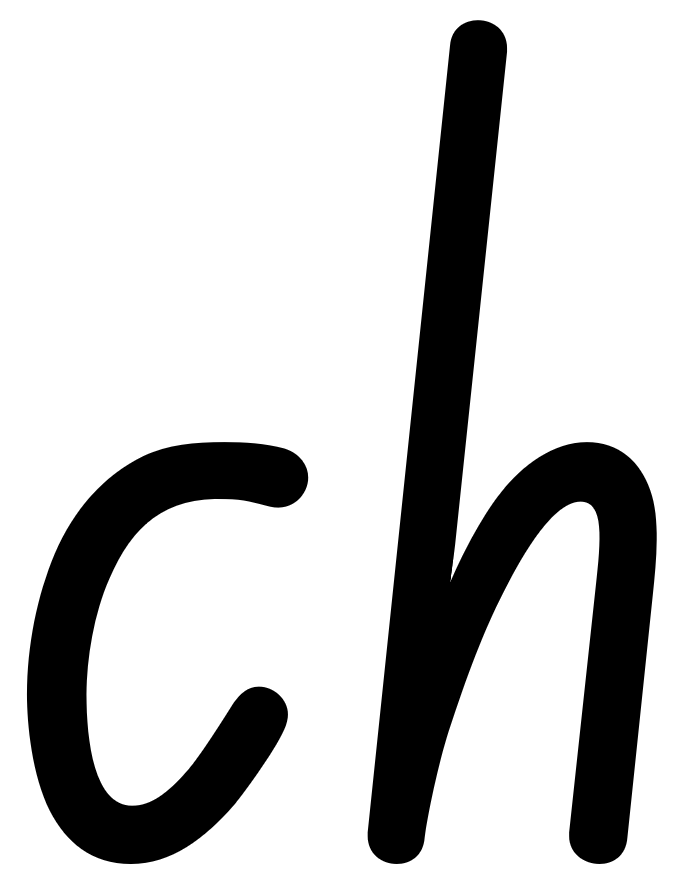 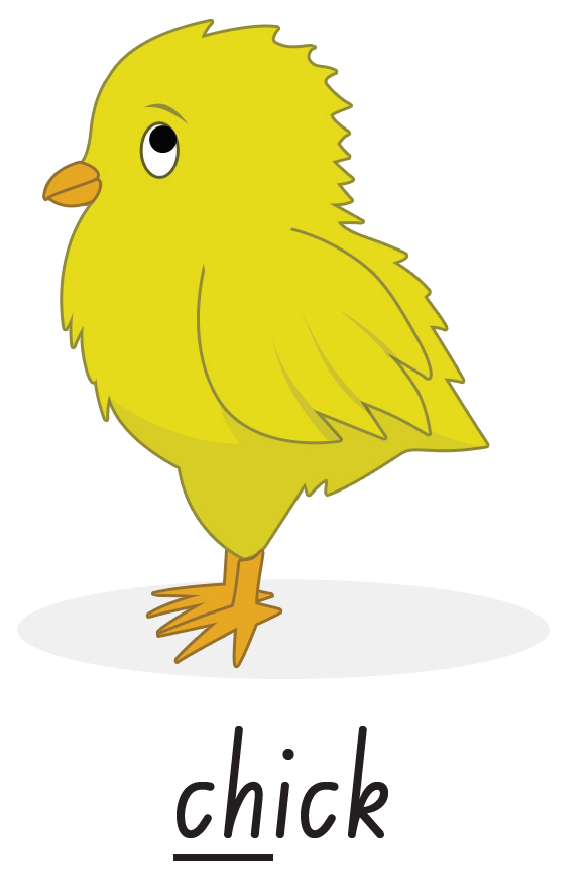 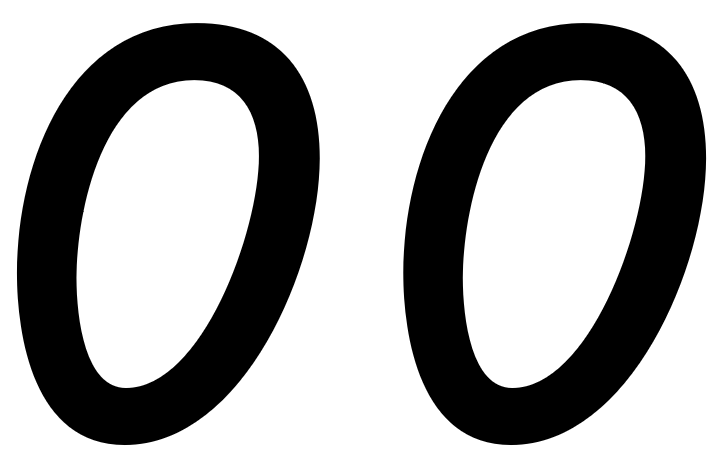 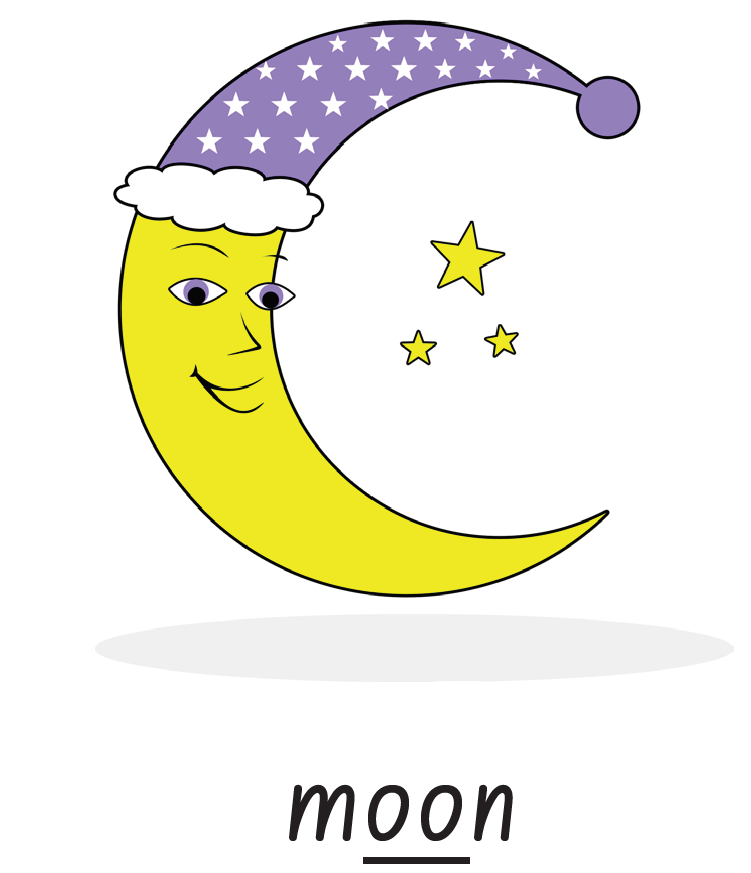 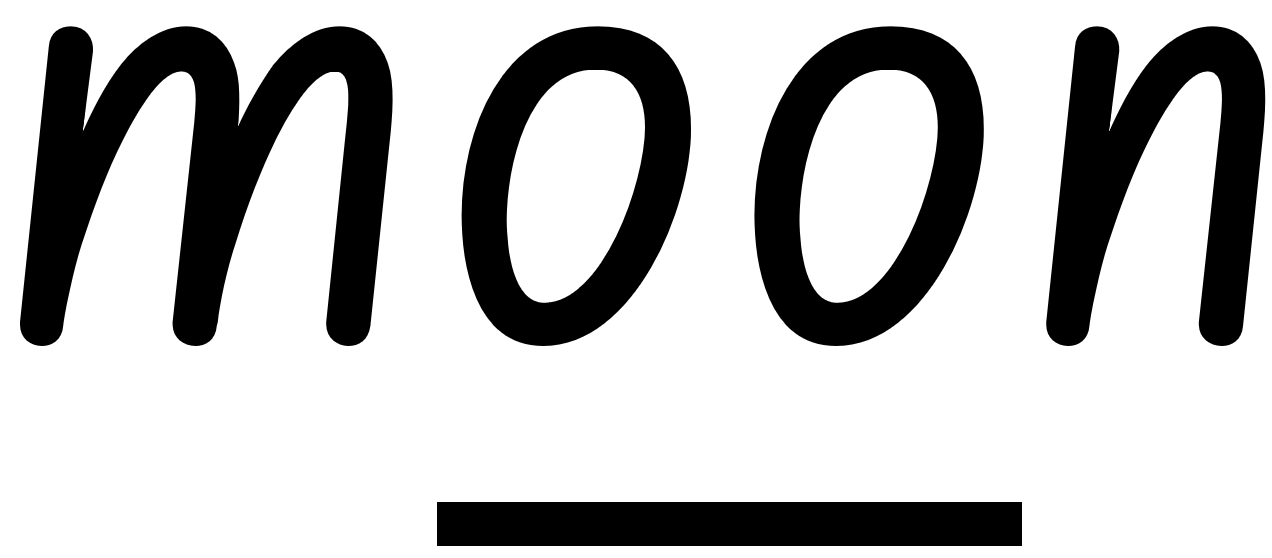 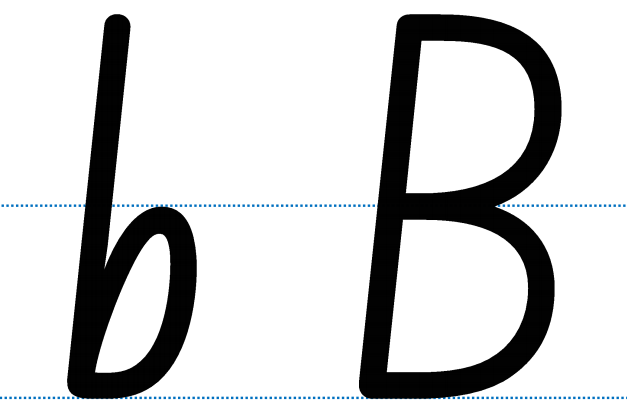 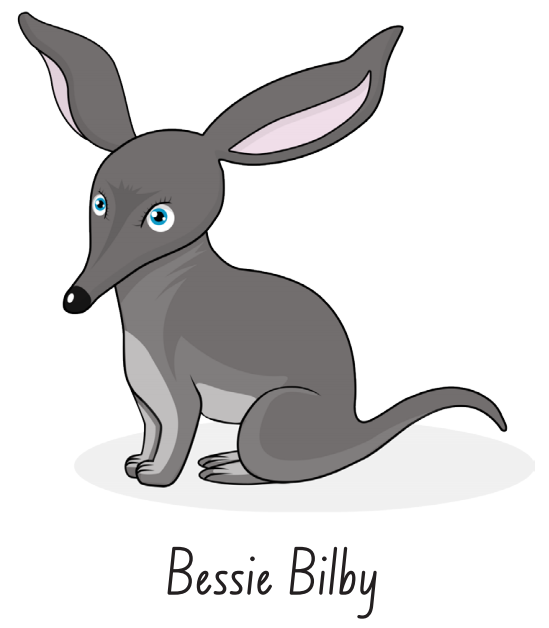 Activity 1: Review
Tricky words for spelling
Steps 3 – 4
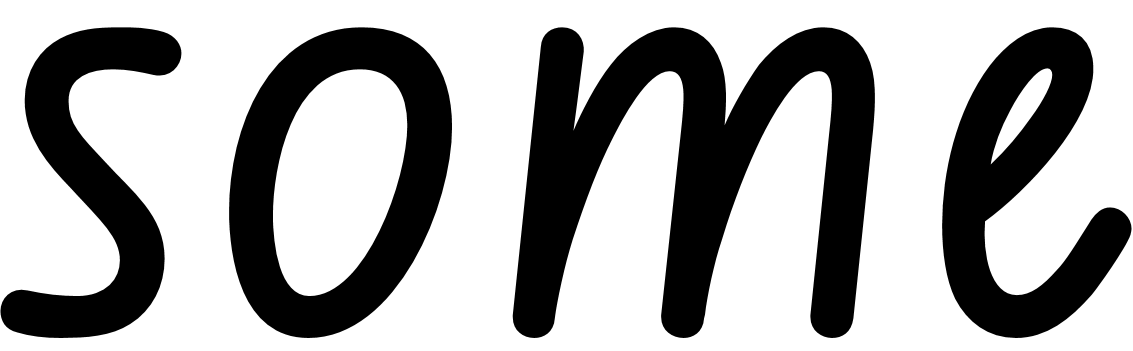 Activity 1: Review
Tricky words for spelling
Step 5
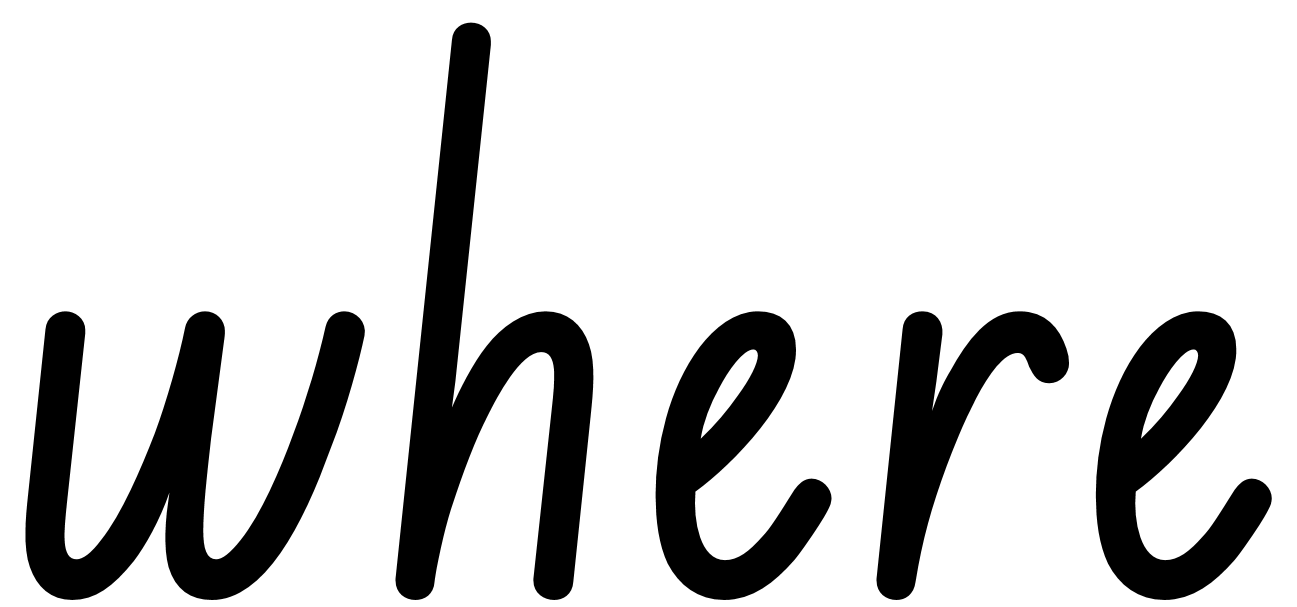 Activity 1: Review
Tricky words for spelling
Step 6
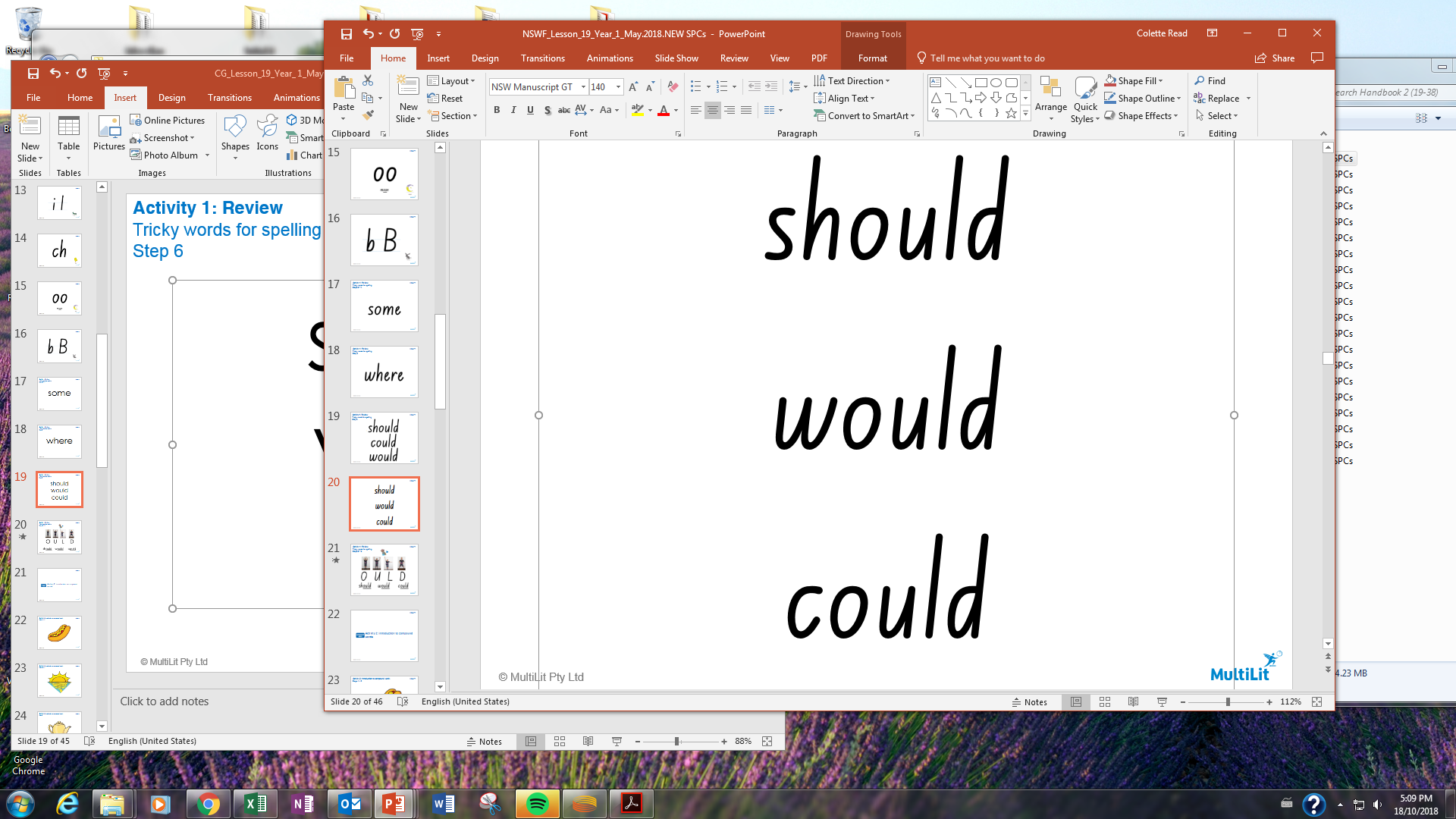 Activity 1: Review
Tricky words for spelling
Steps 8 − 9
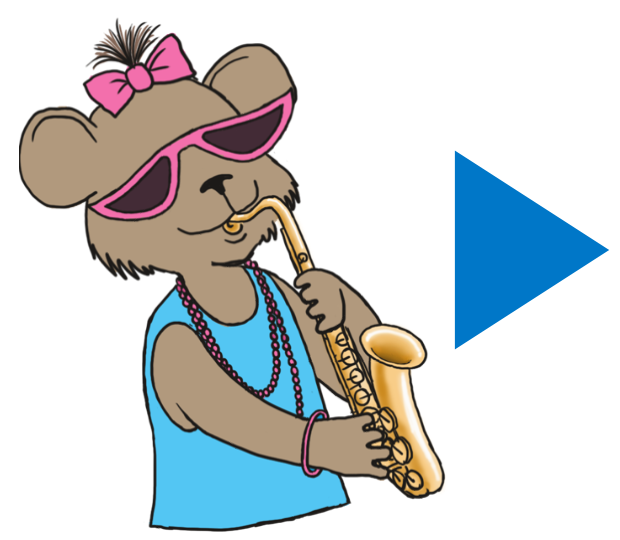 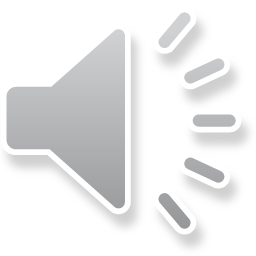 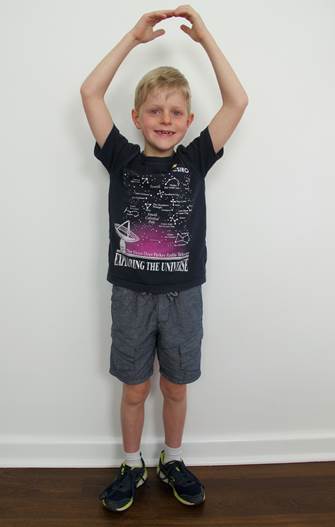 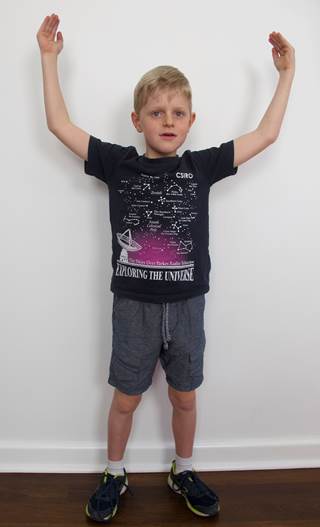 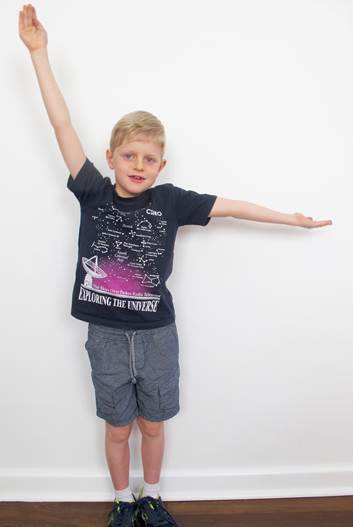 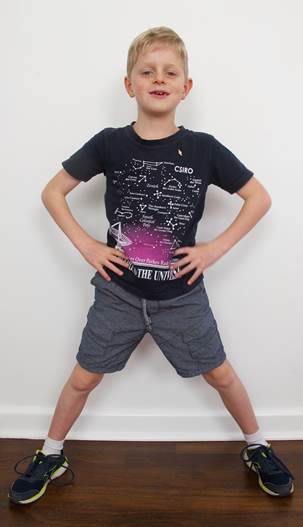 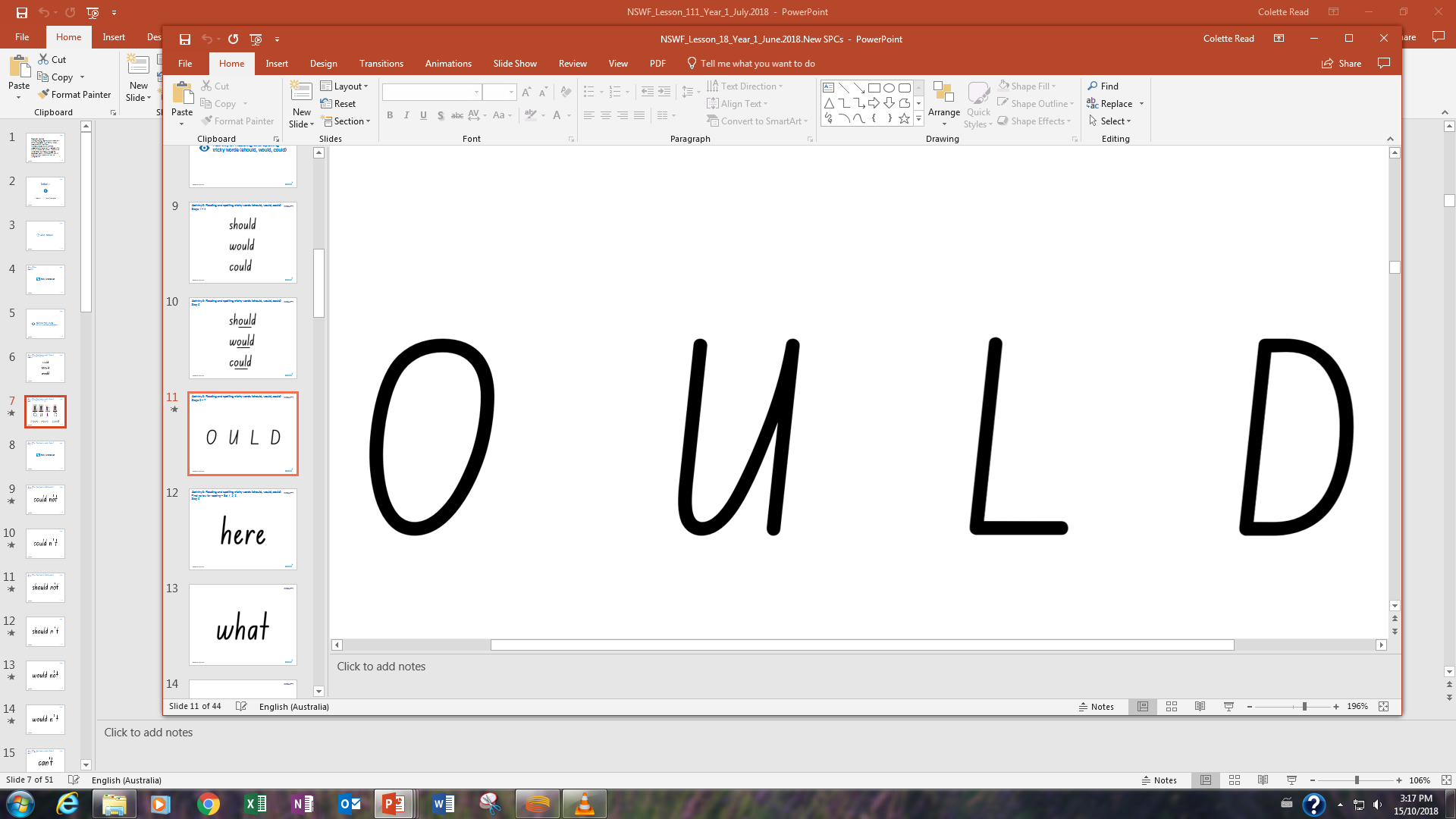 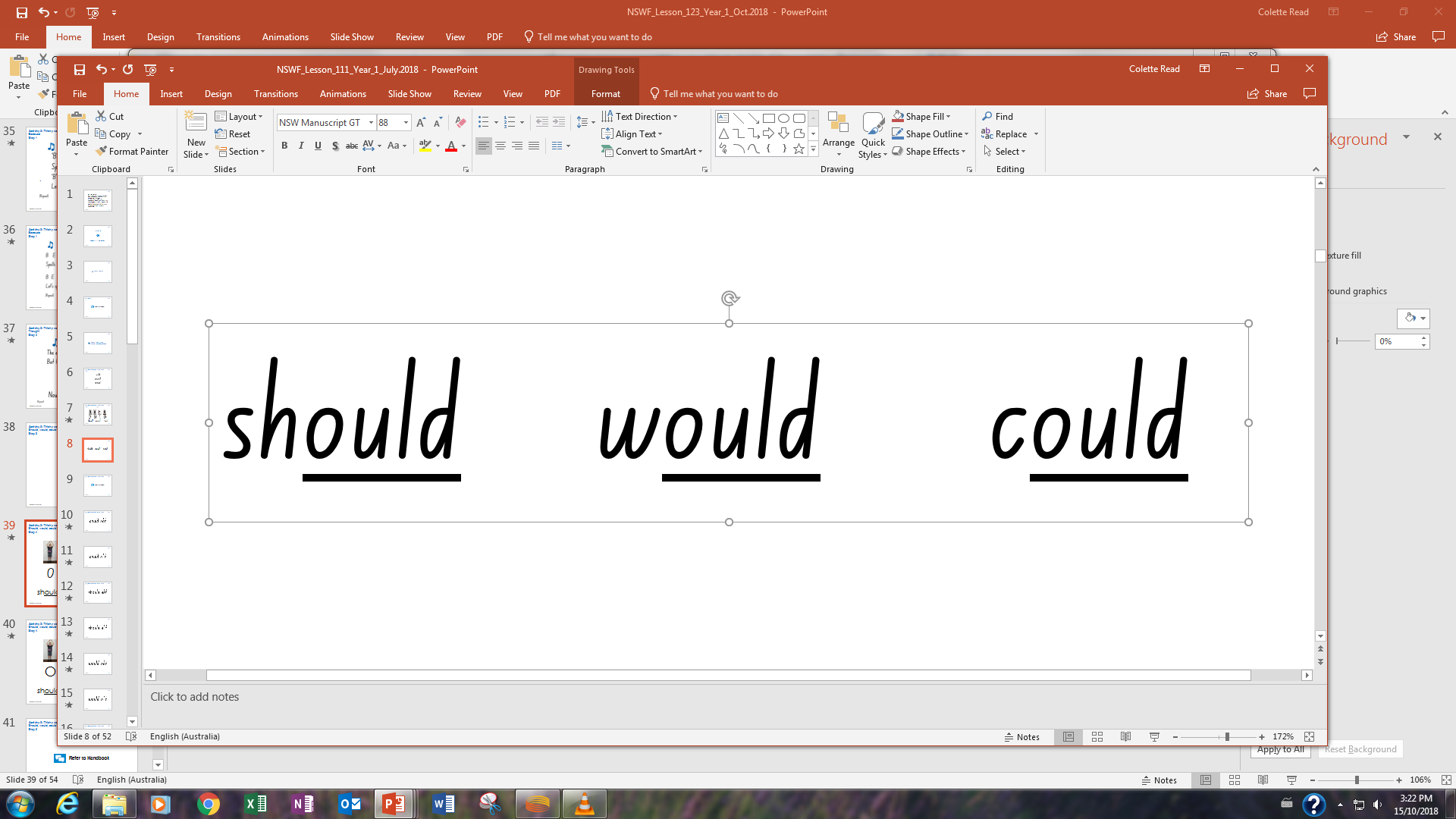 Activity 2: Introduction to compound words
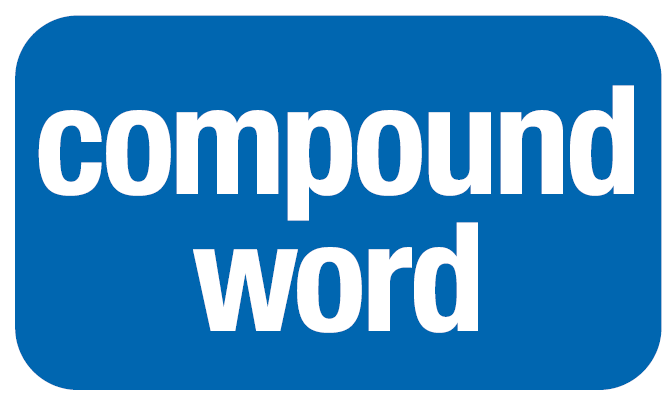 Activity 2: Introduction to compound words
Steps 1 – 2
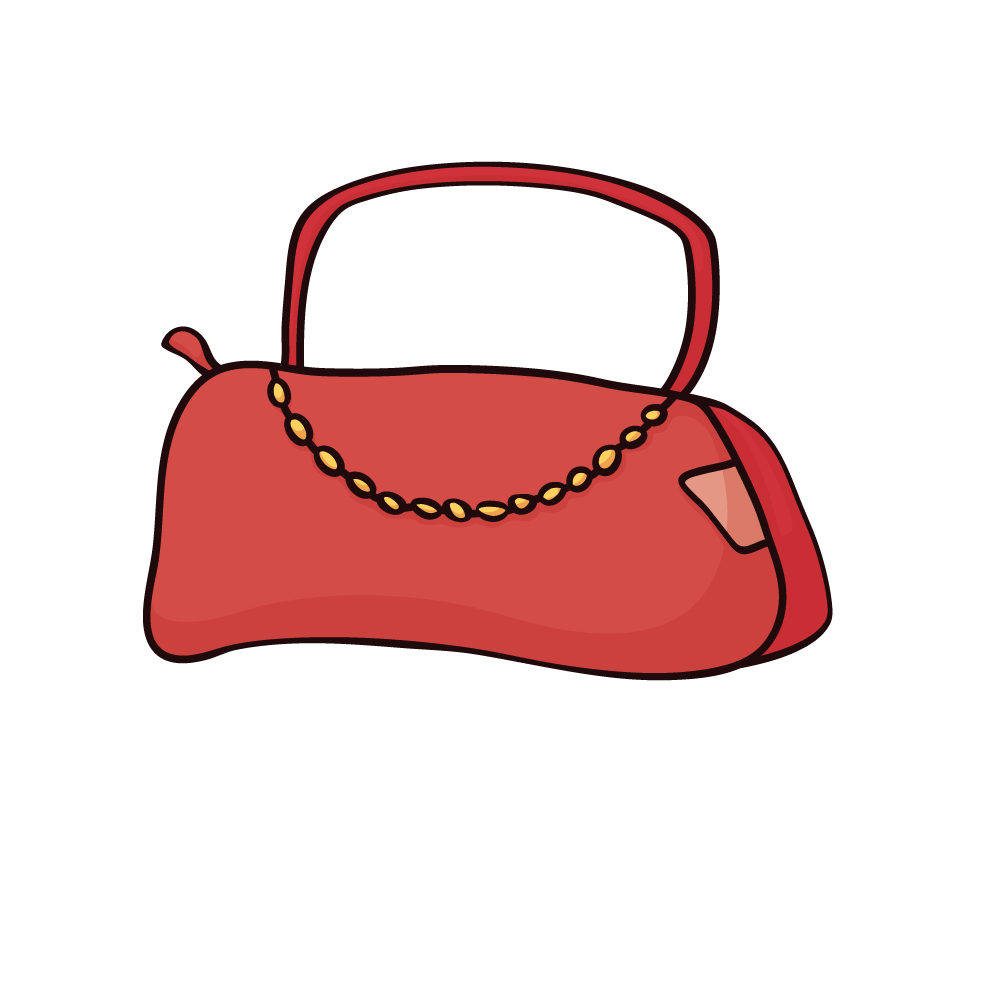 Activity 2: Introduction to compound words
Steps 3 – 4
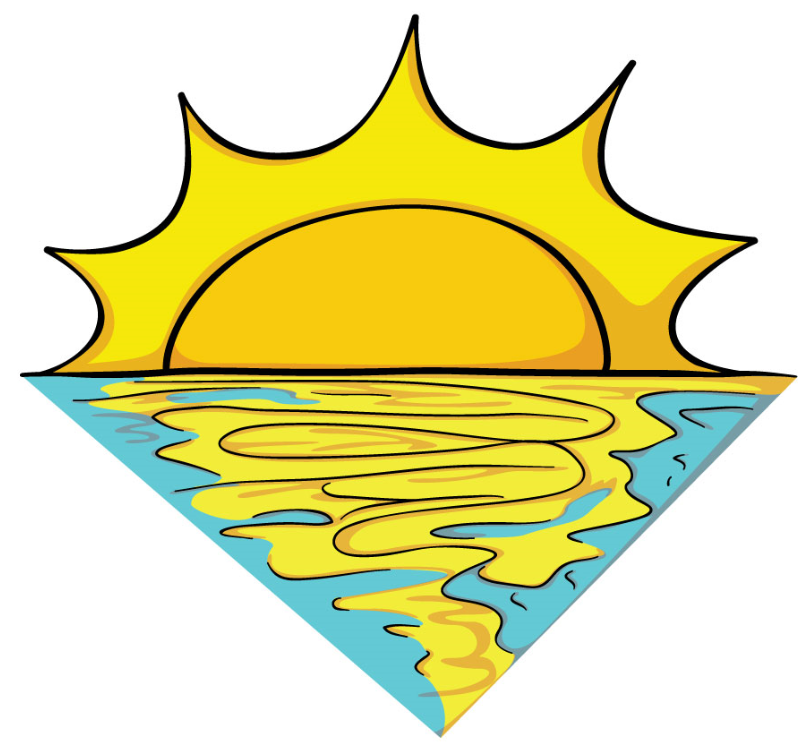 Activity 2: Introduction to compound words
Step 5
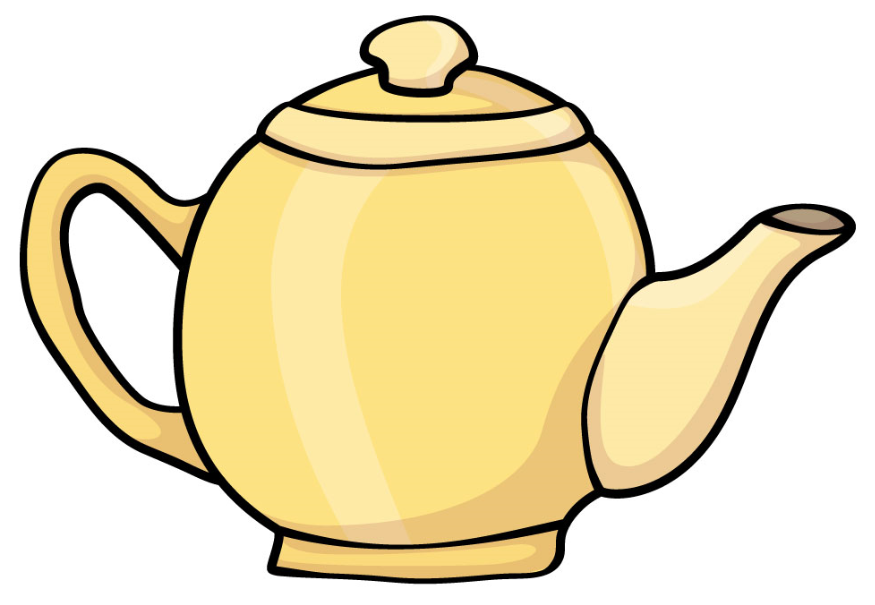 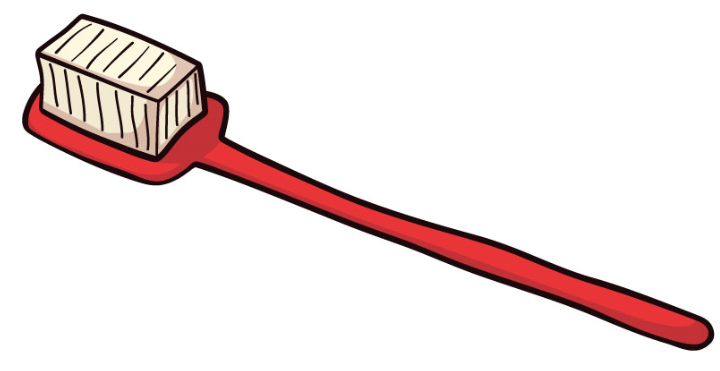 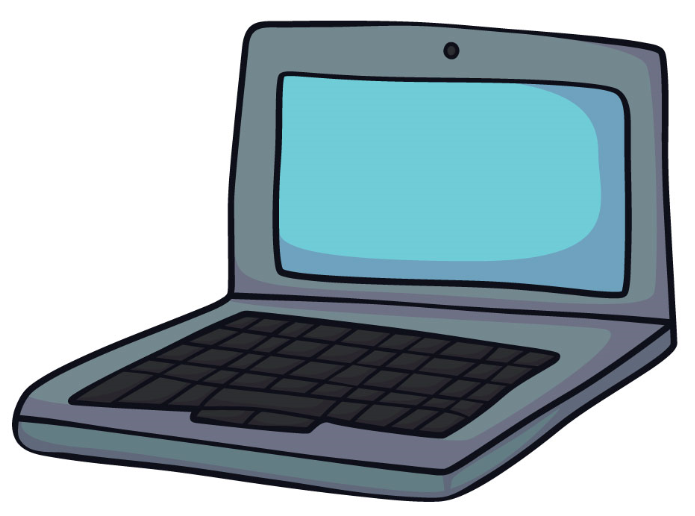 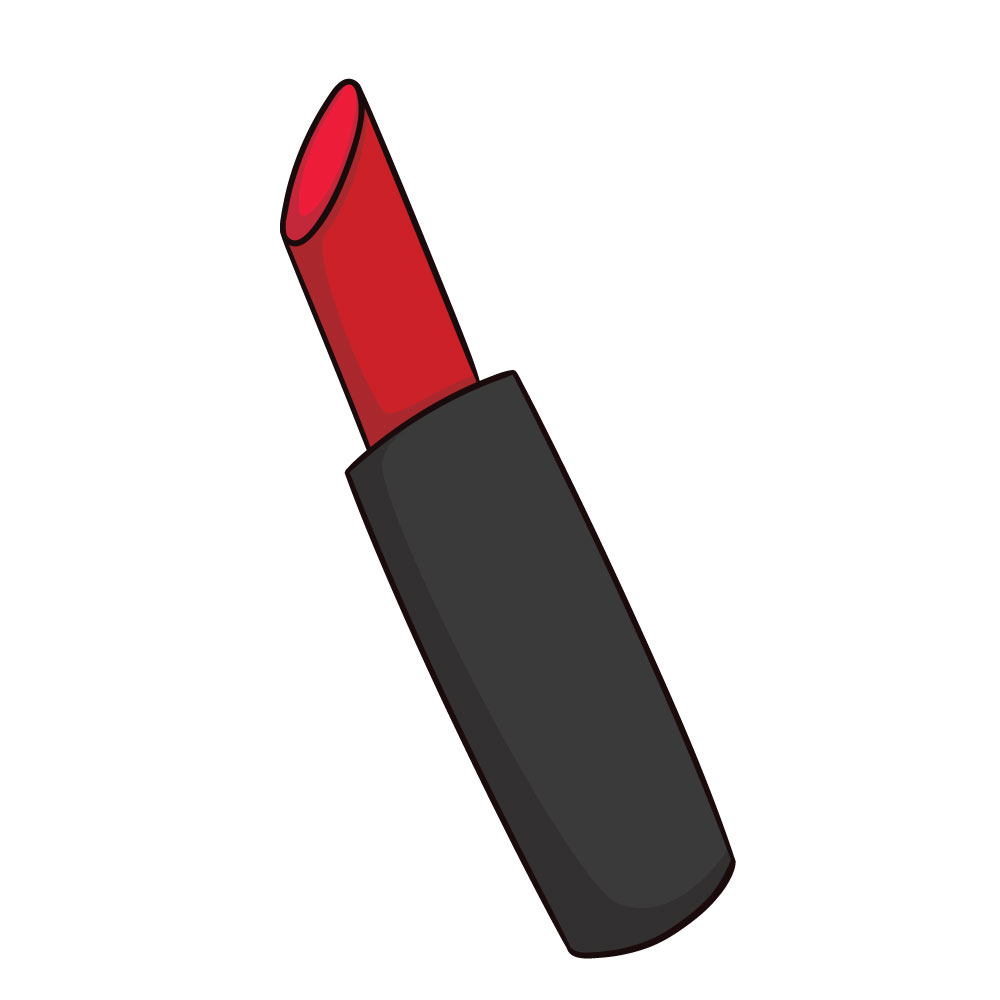 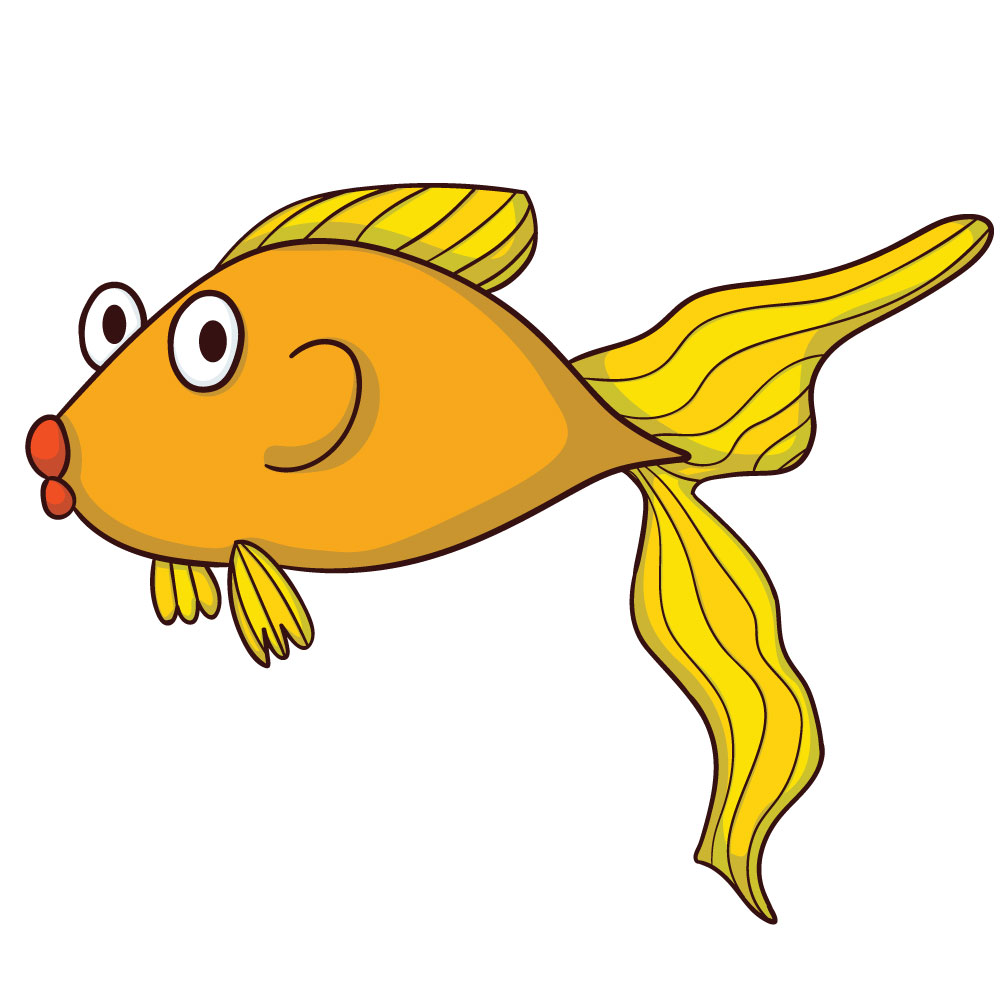 Activity 2: Introduction to compound words 
Steps 6 – 7
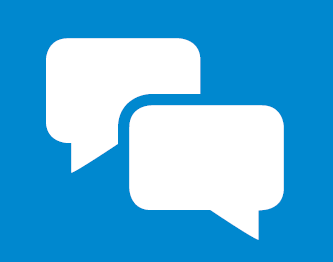 Refer to Handbook
Activity 2: Introduction to compound words
Concept card
Step 8
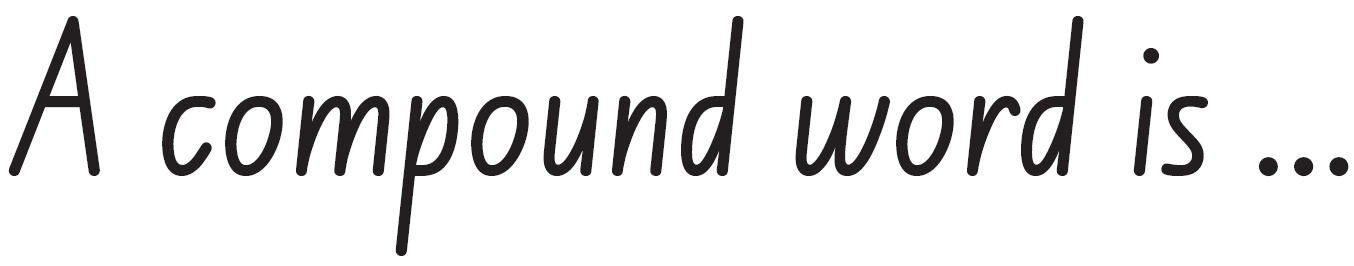 Activity 2: Introduction to compound words
Concept card
Step 9
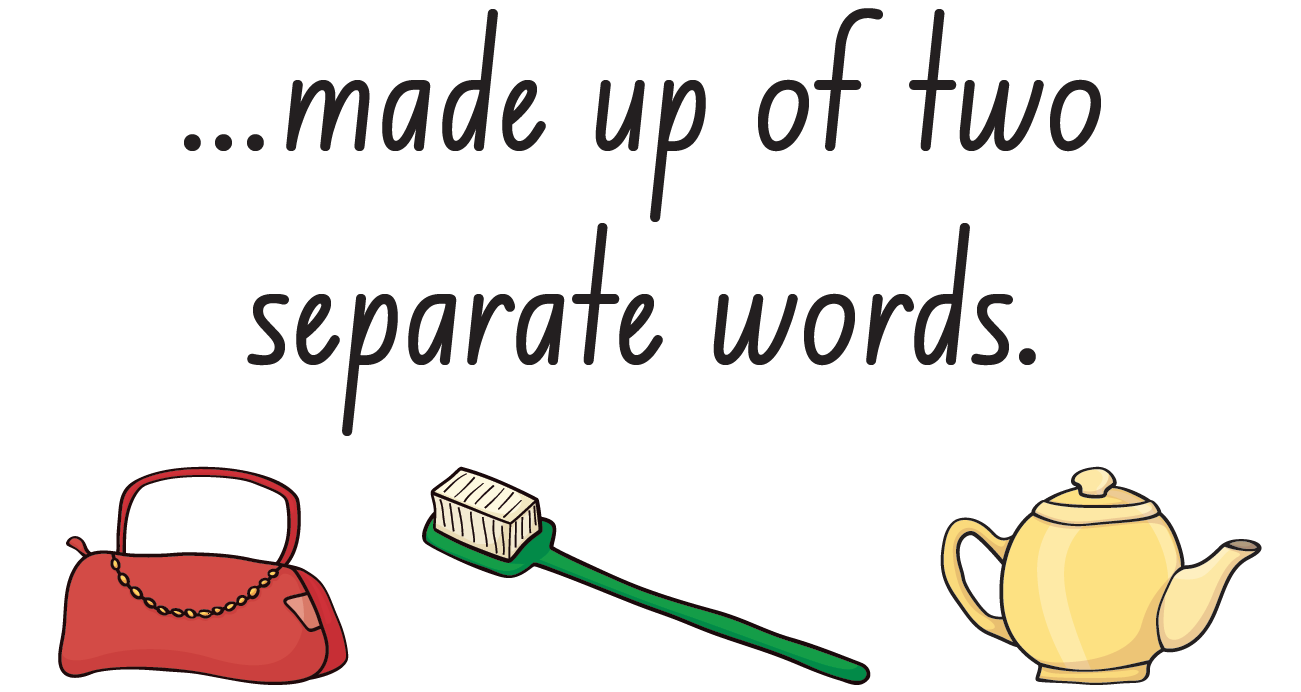 Activity 2: Introduction to compound words 
Steps 10 – 11
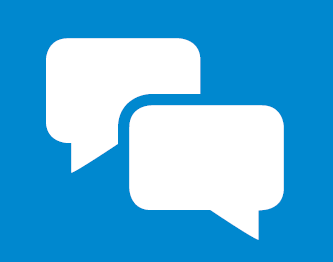 Refer to Handbook
Activity 3: Compound words for reading
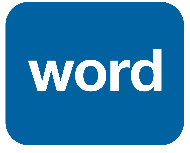 Activity 3: Compound words for reading
Demonstration
Step 1
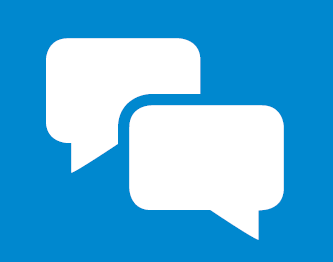 Refer to Handbook
Activity 3: Compound words for reading
Demonstration
Step 2
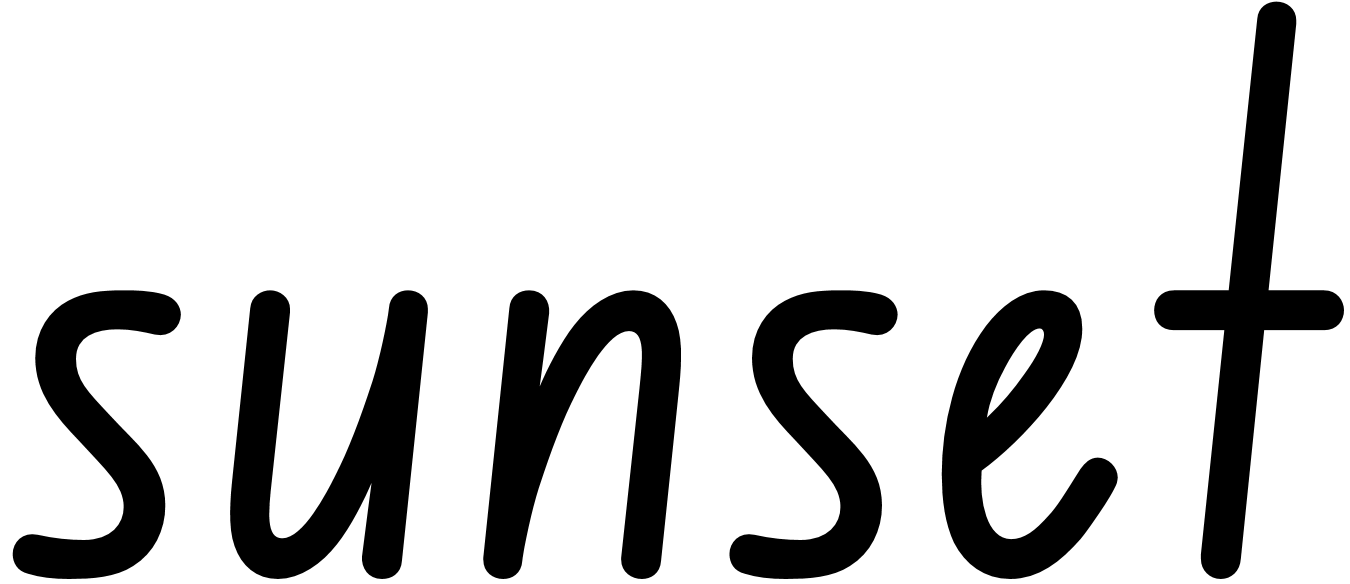 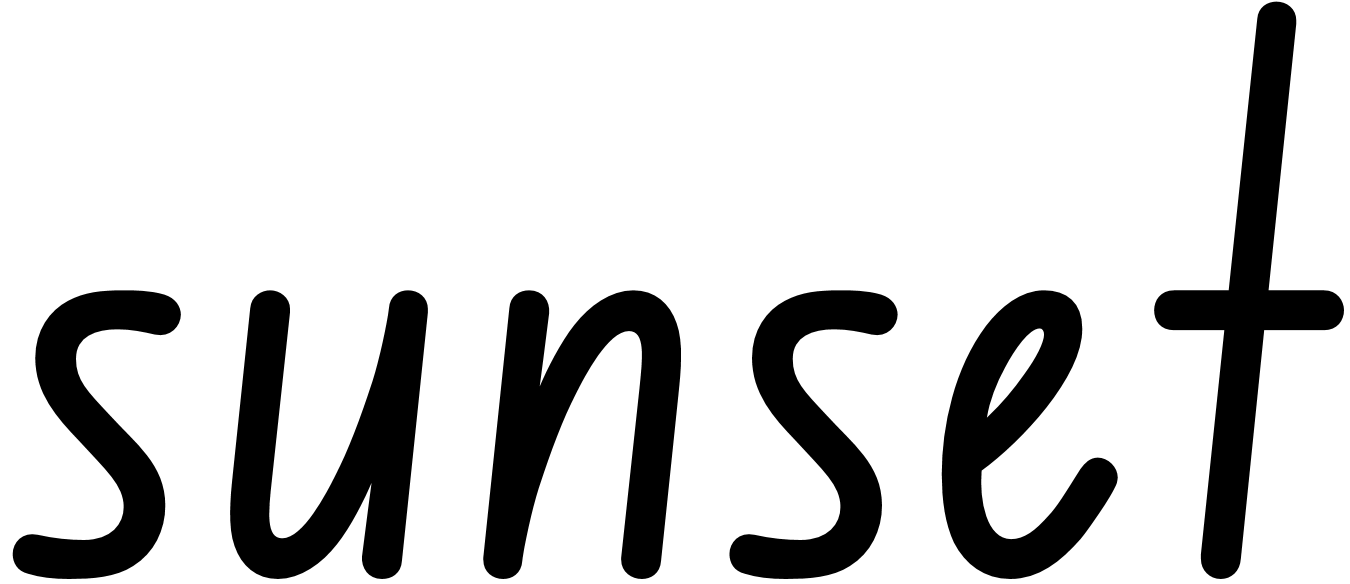 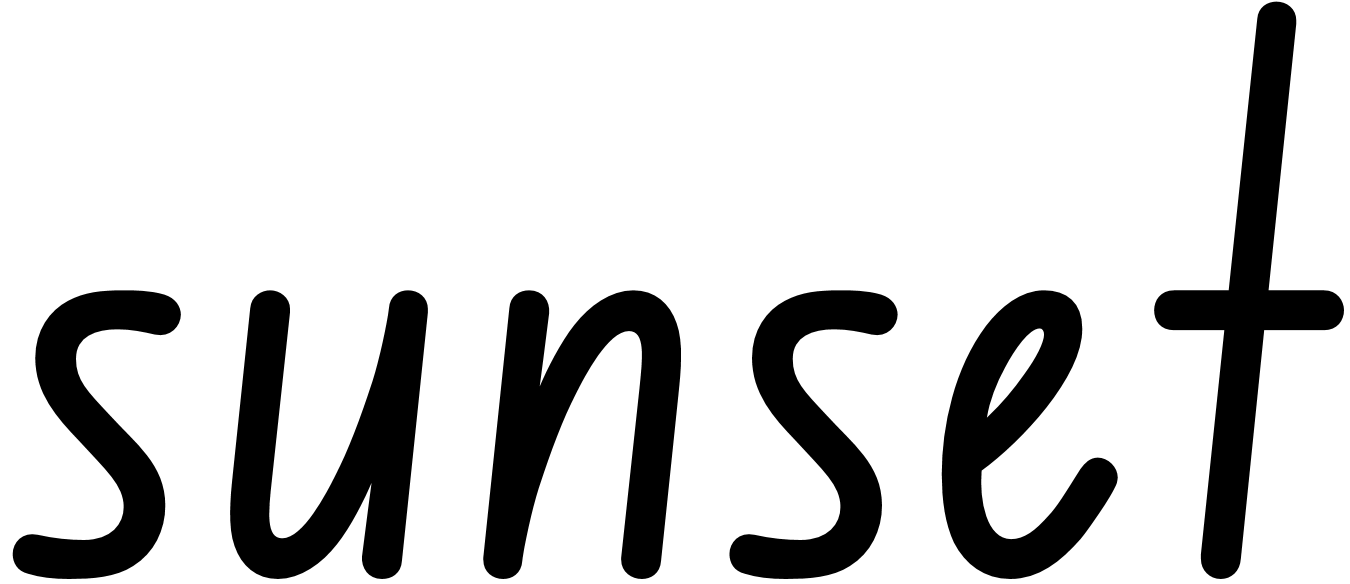 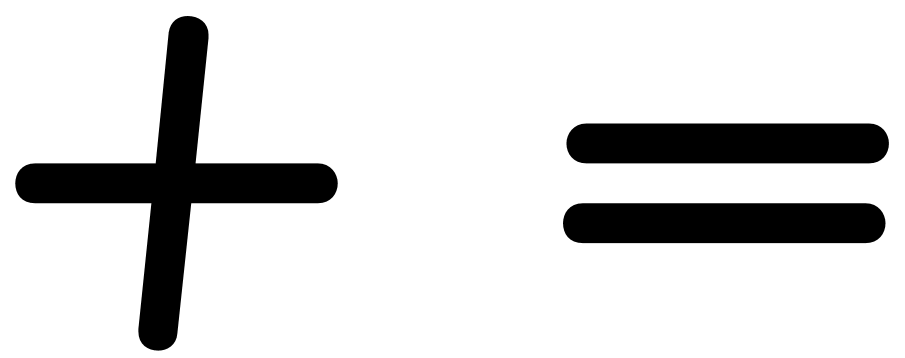 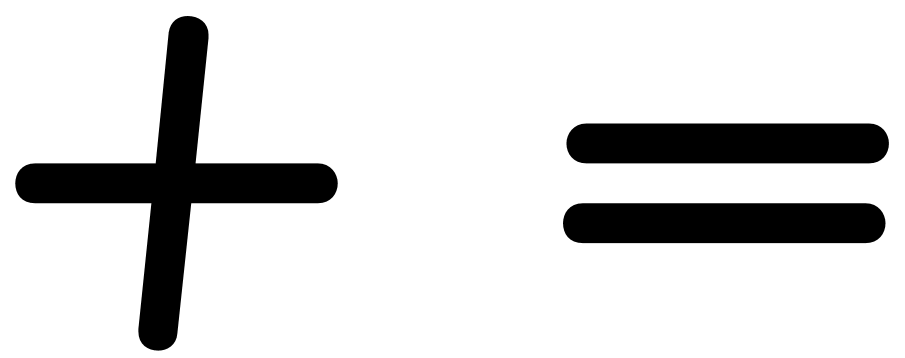 Activity 3: Compound words for reading
Steps 3 – 4
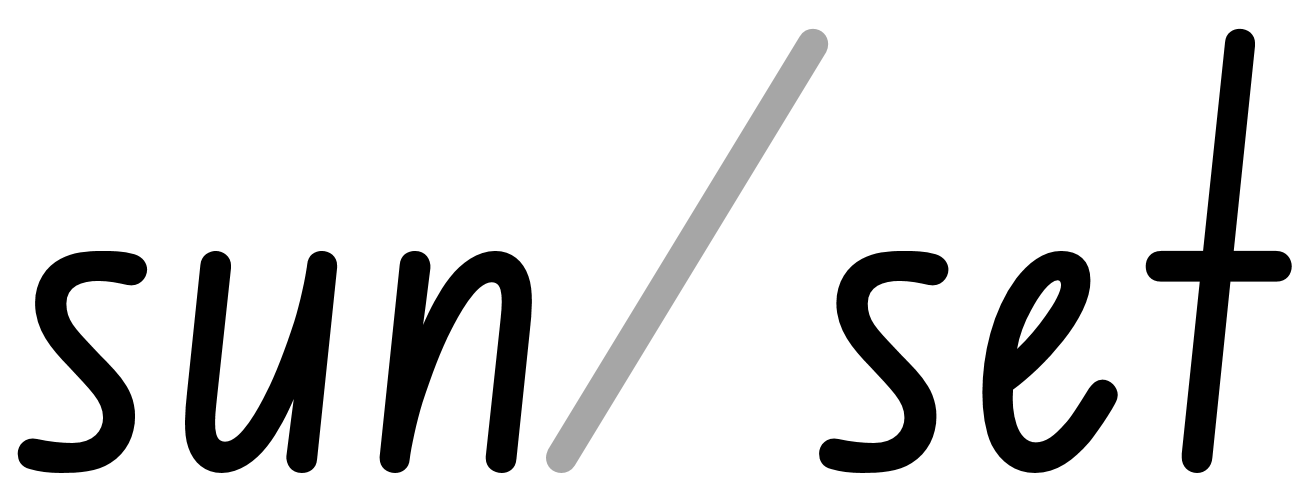 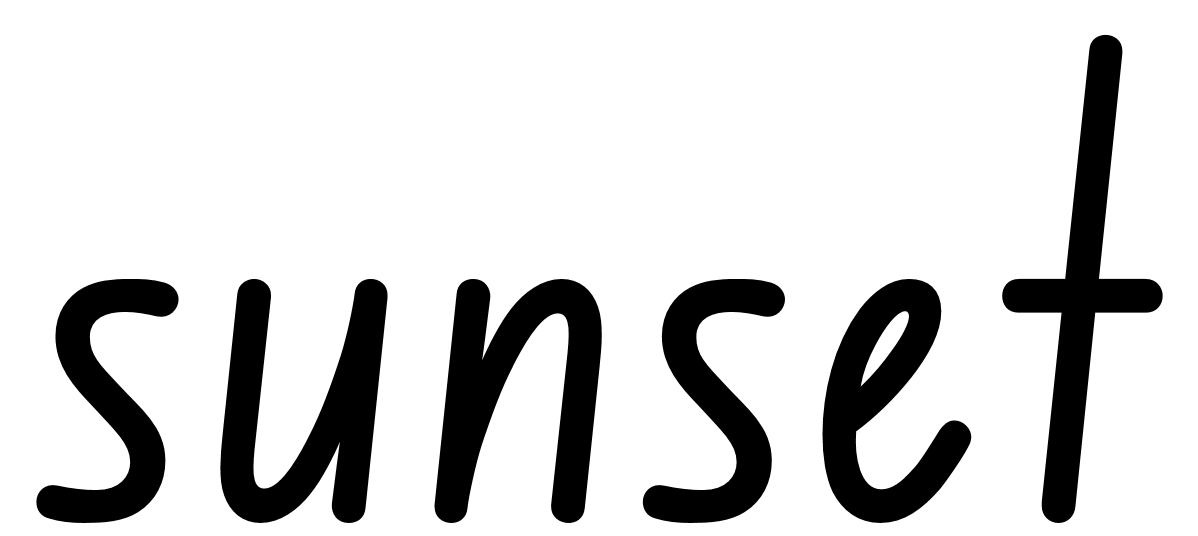 Activity 3: Compound words for reading
Steps 5 – 8
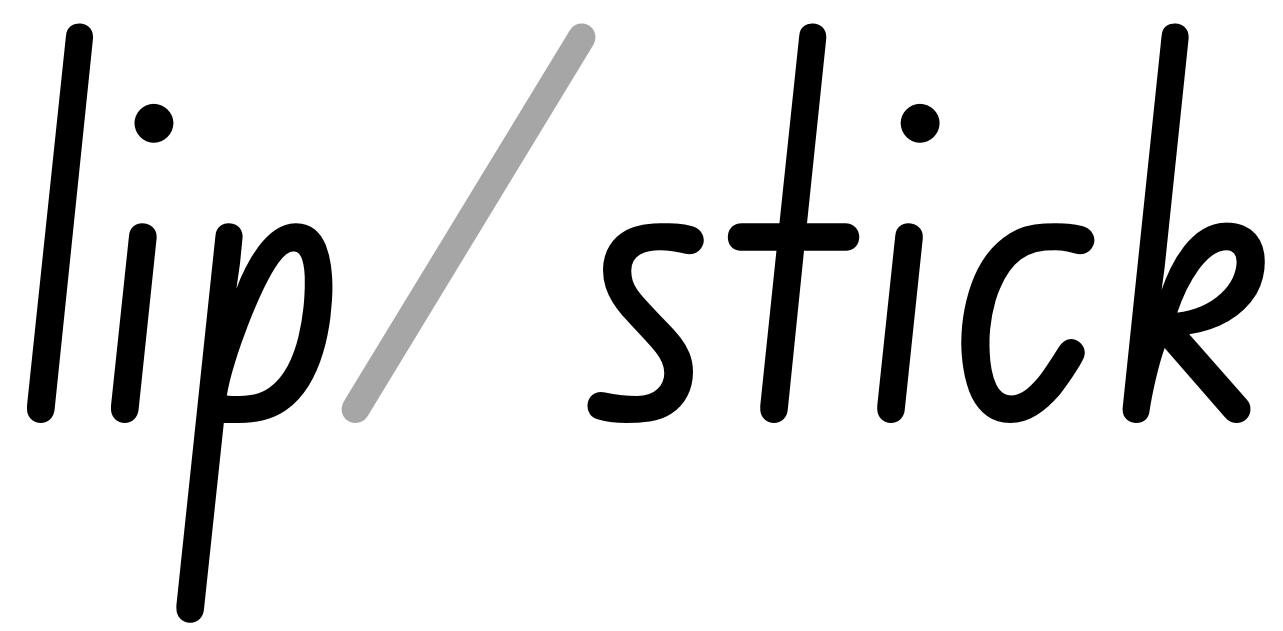 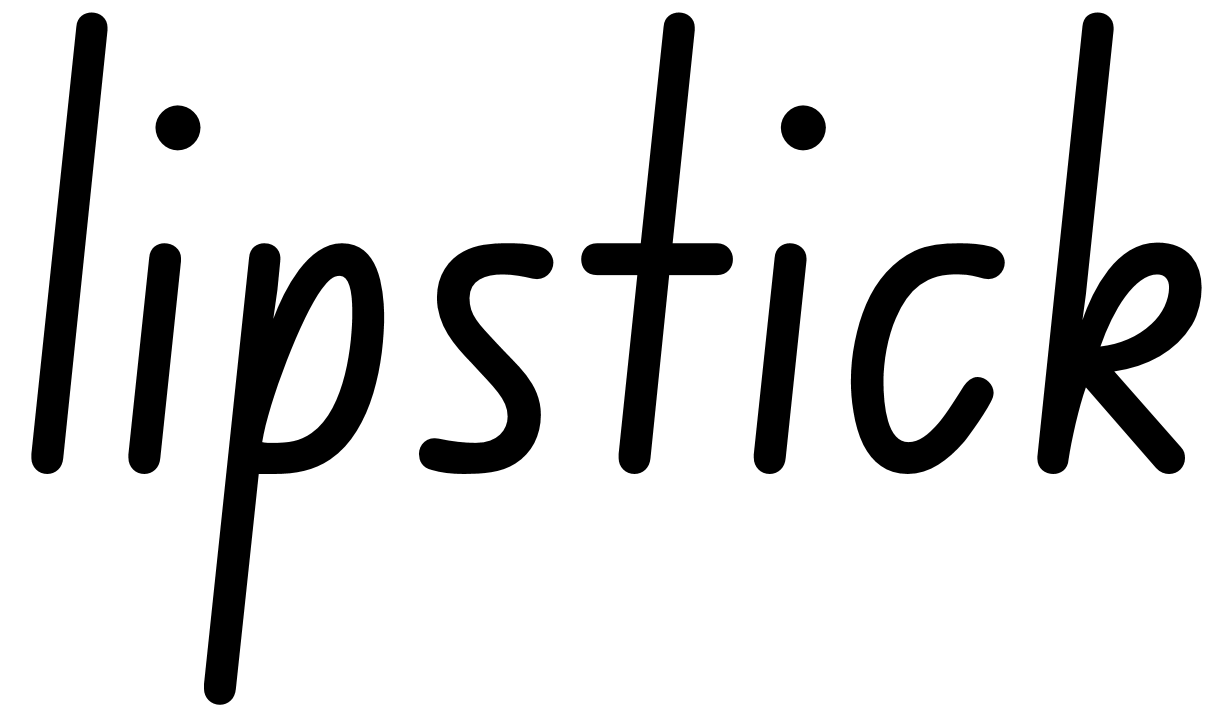 Activity 3: Compound words for reading
Step 9
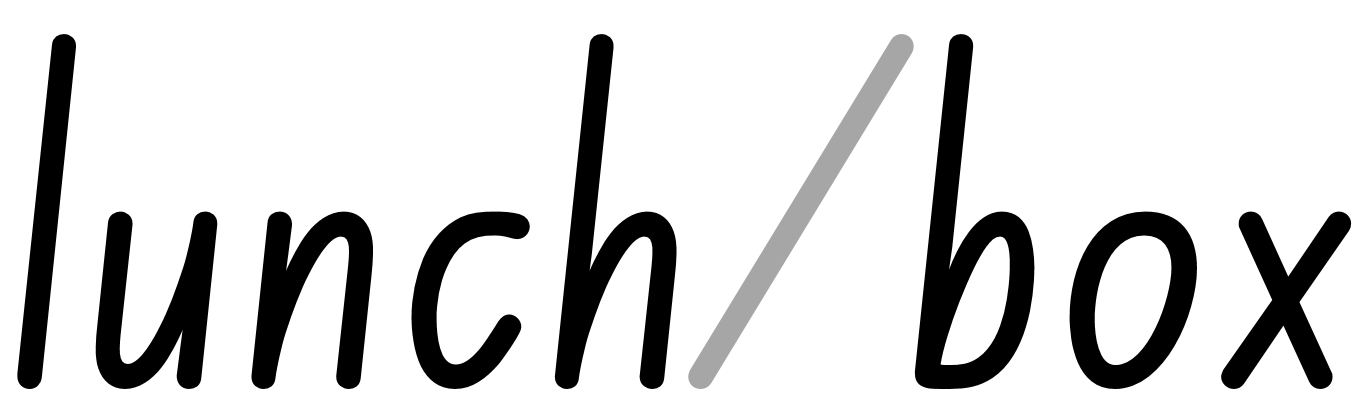 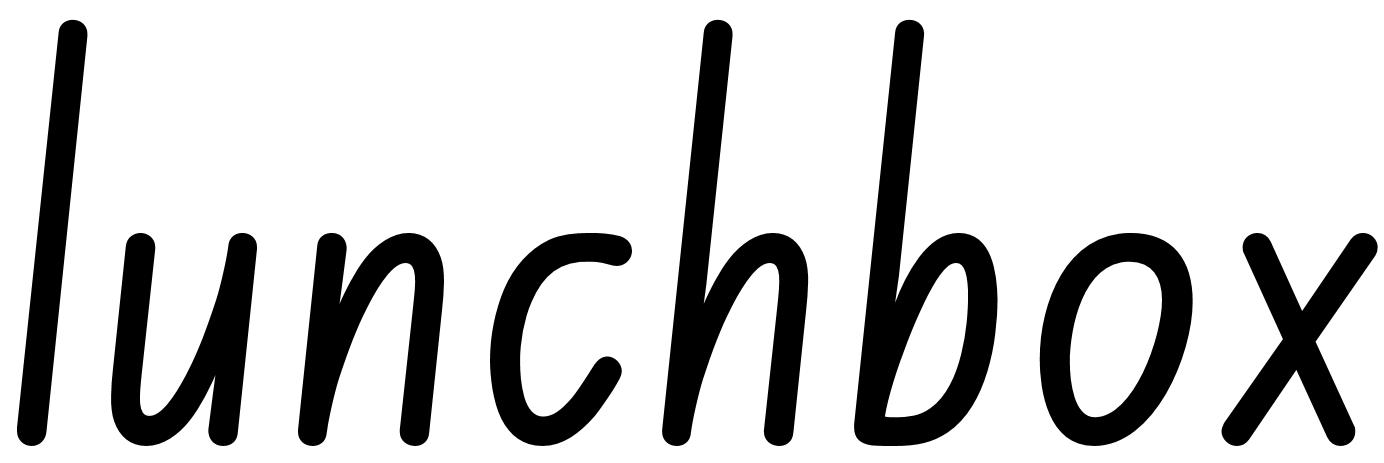 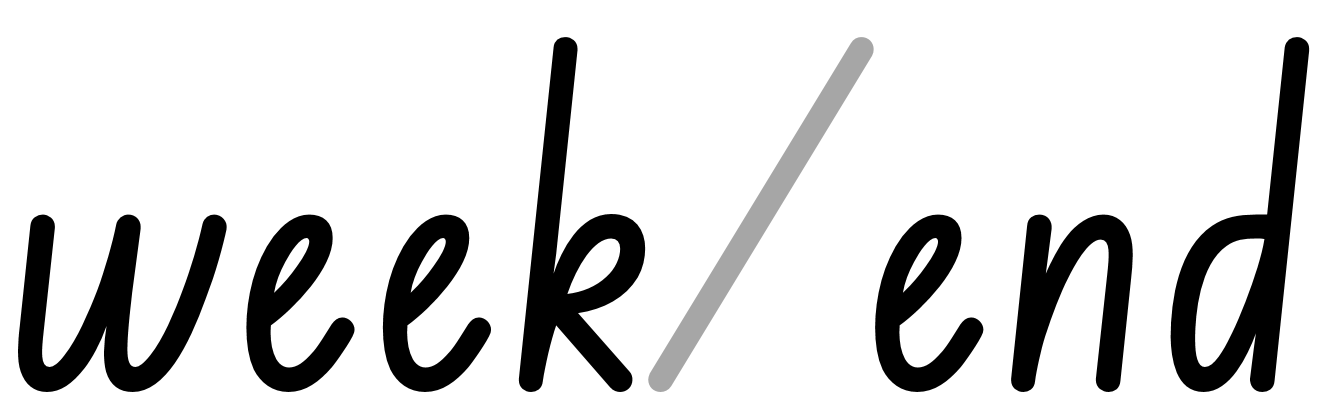 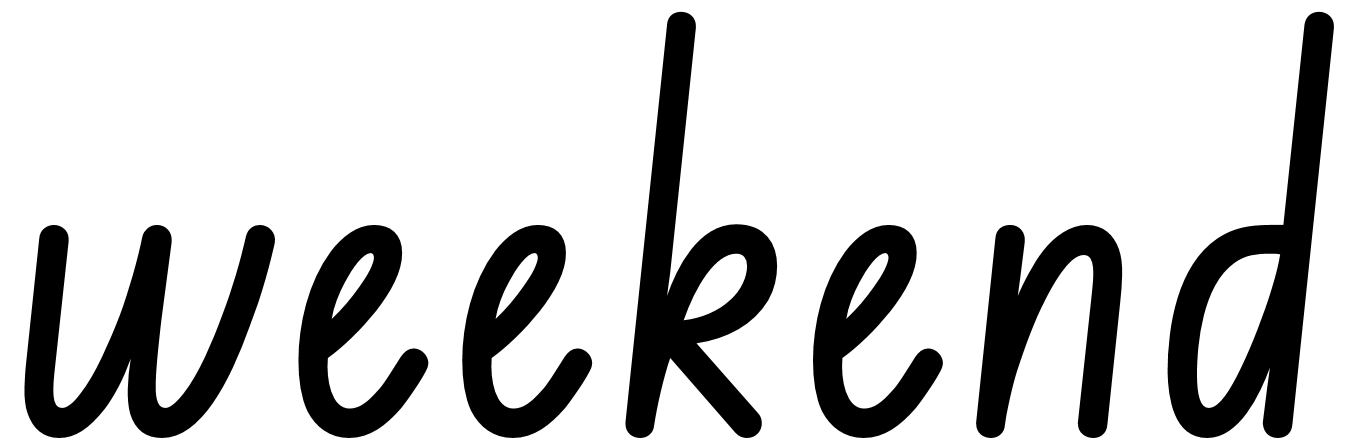 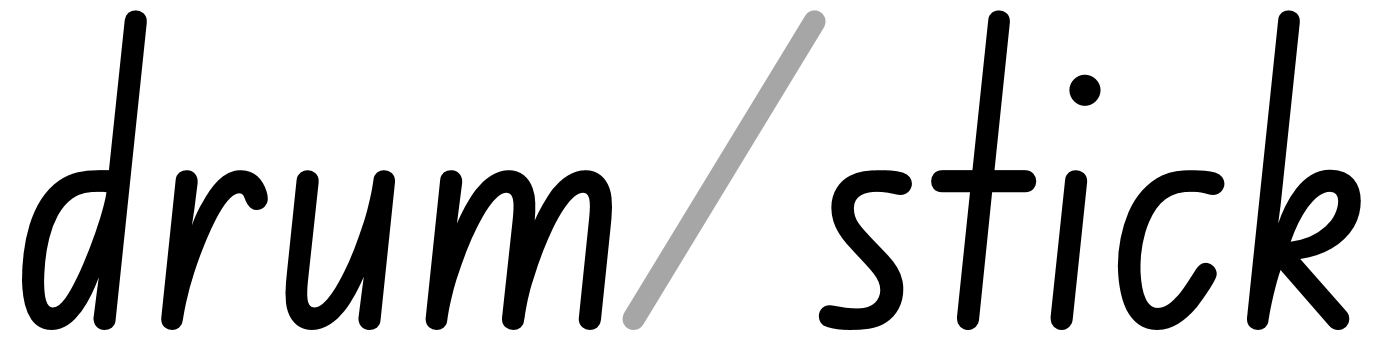 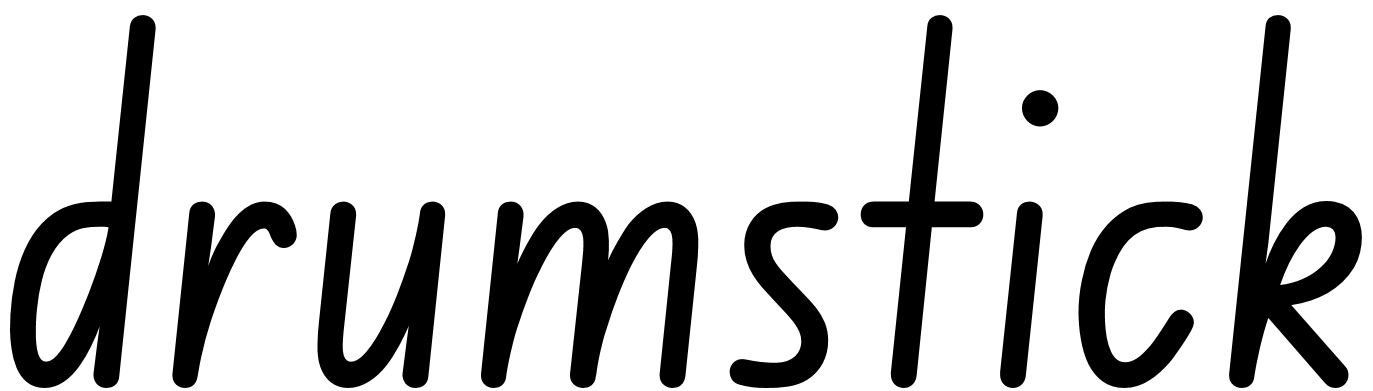 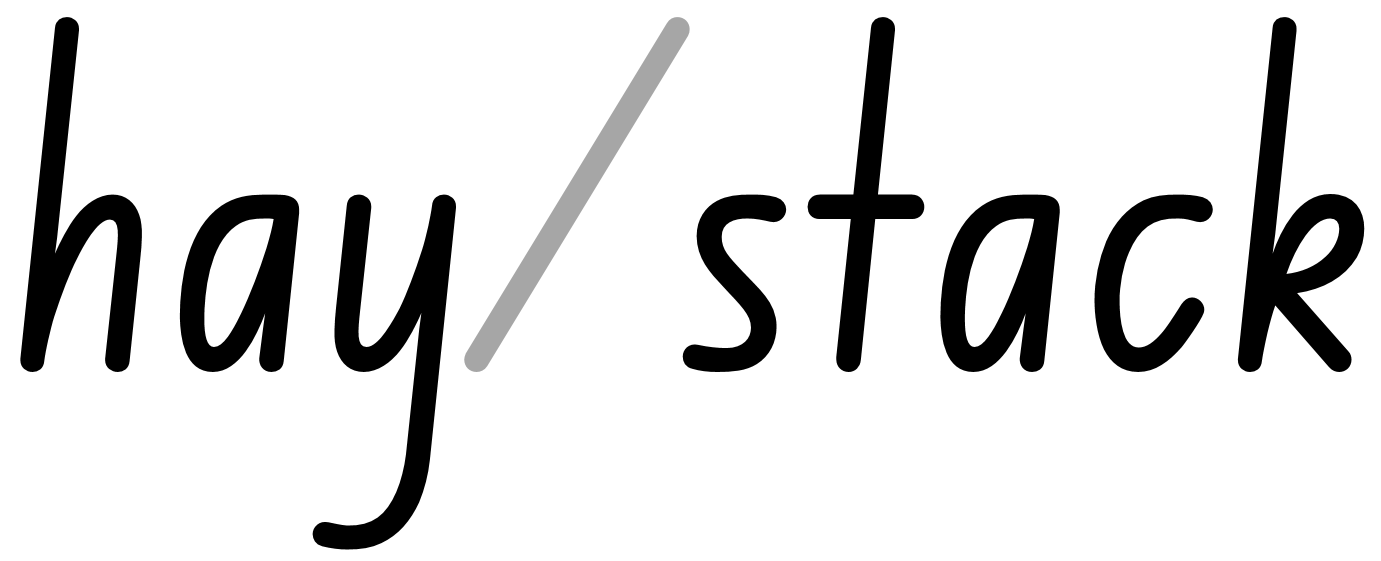 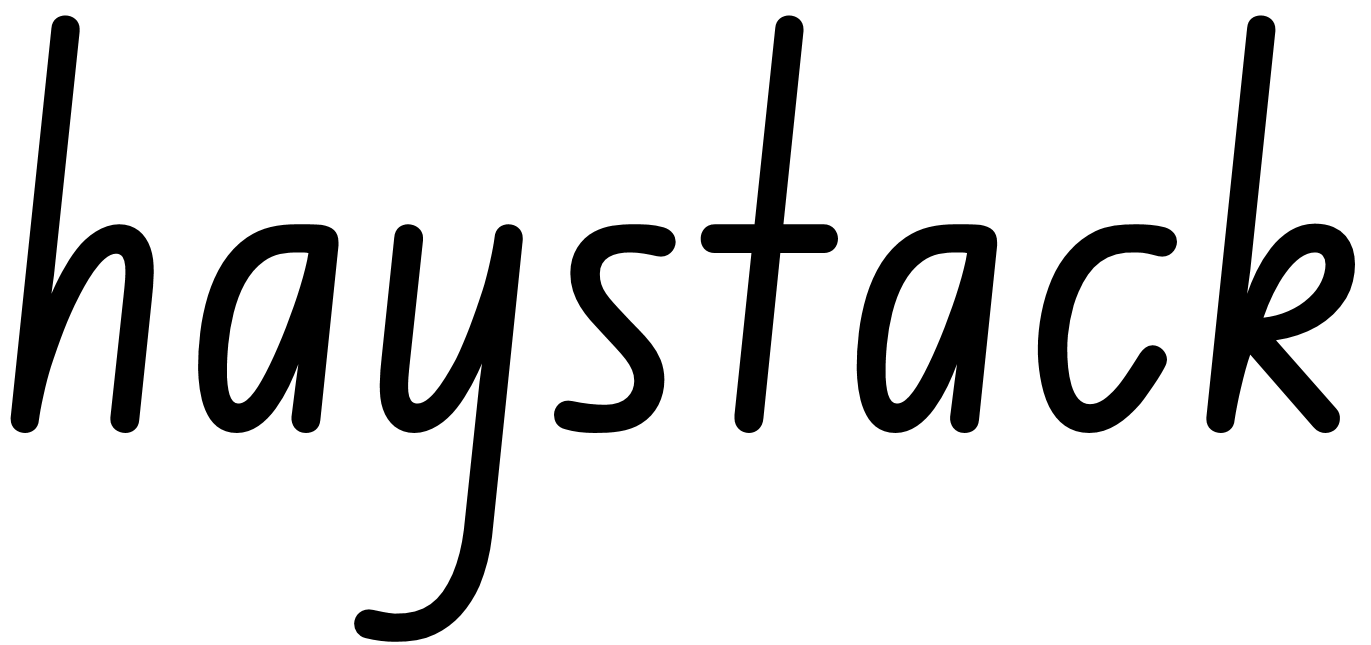 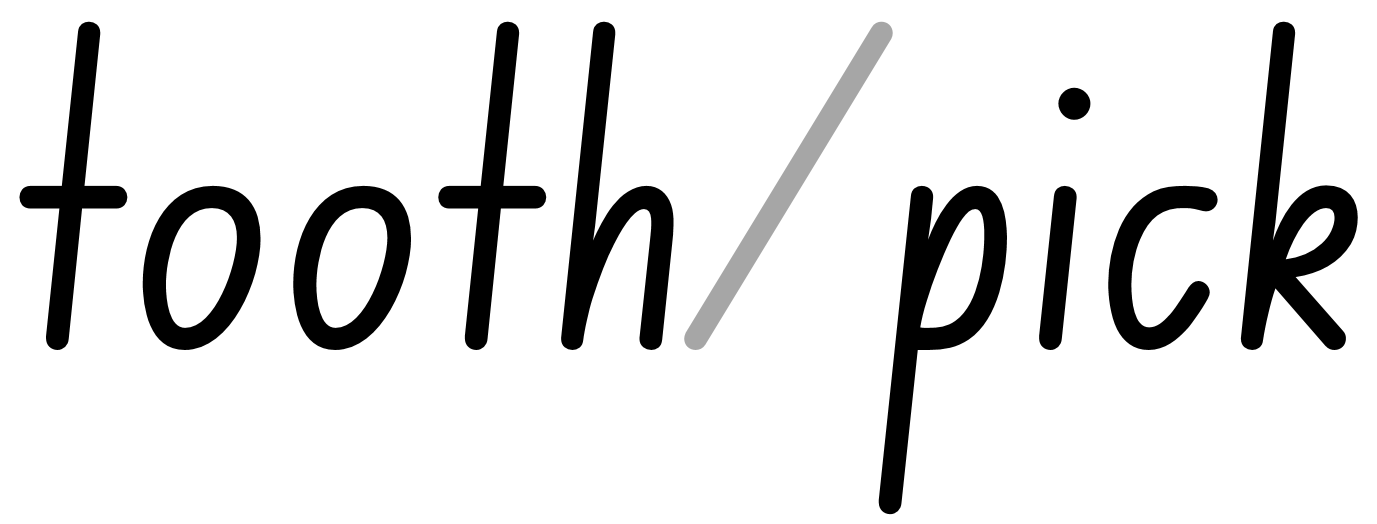 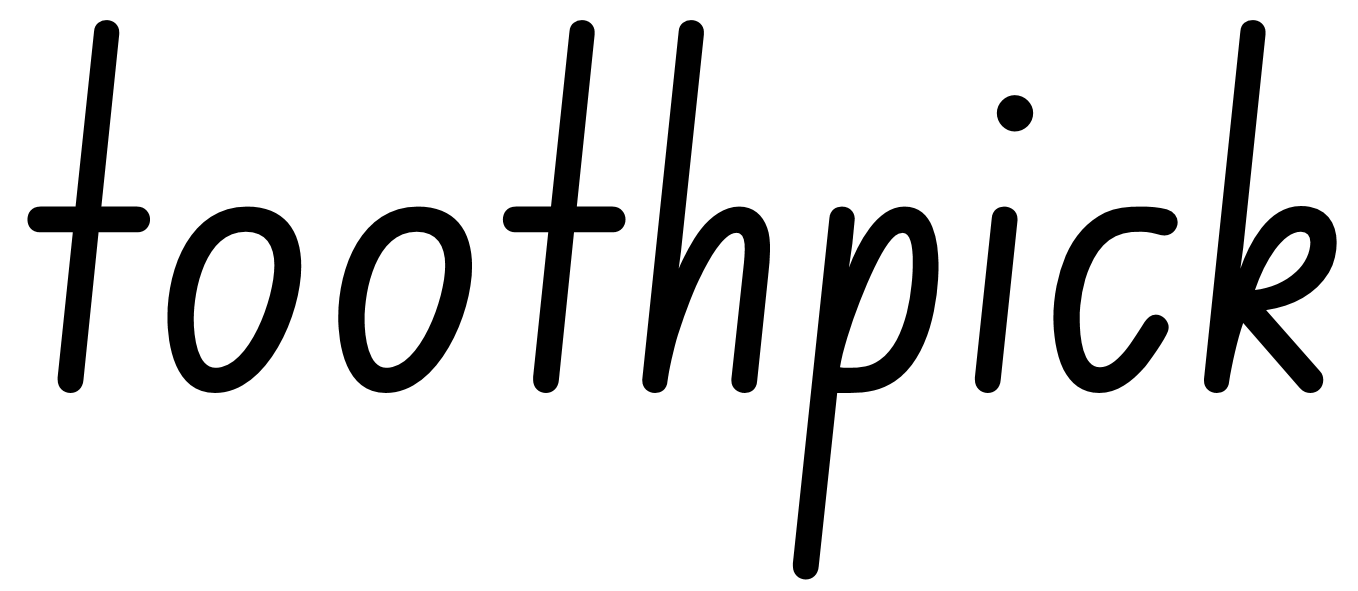 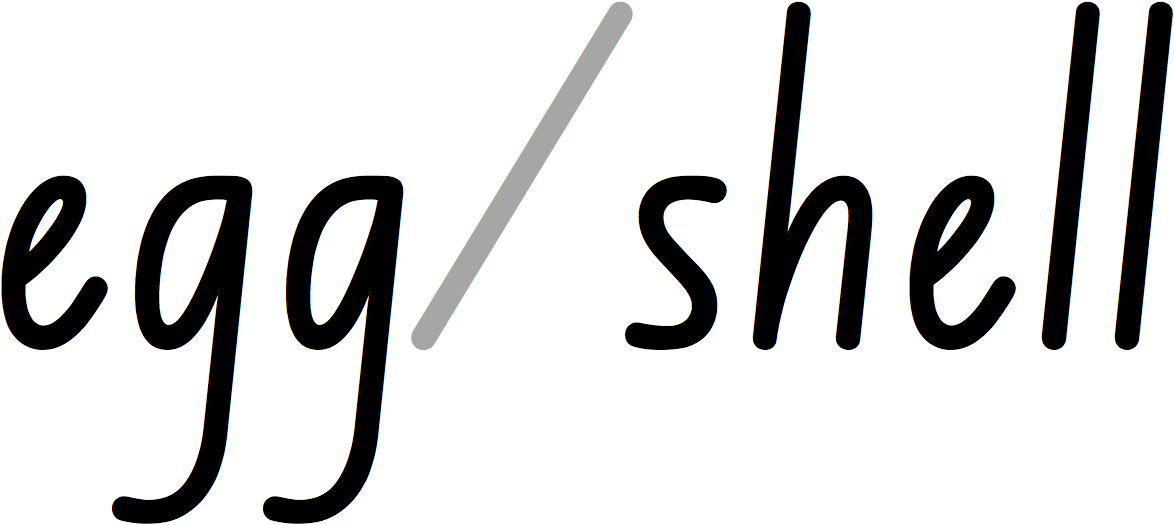 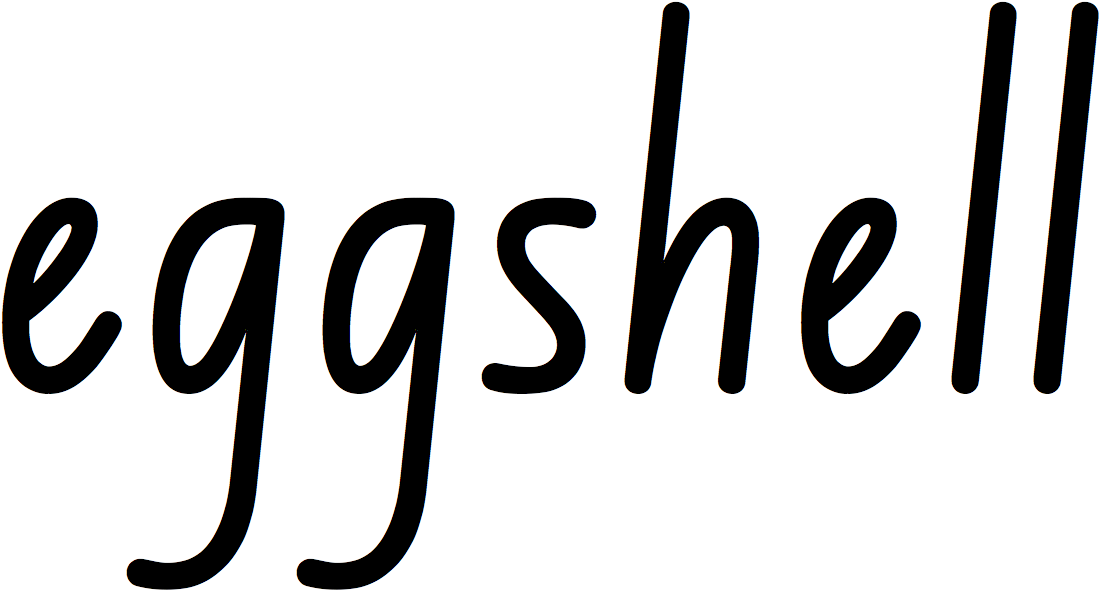 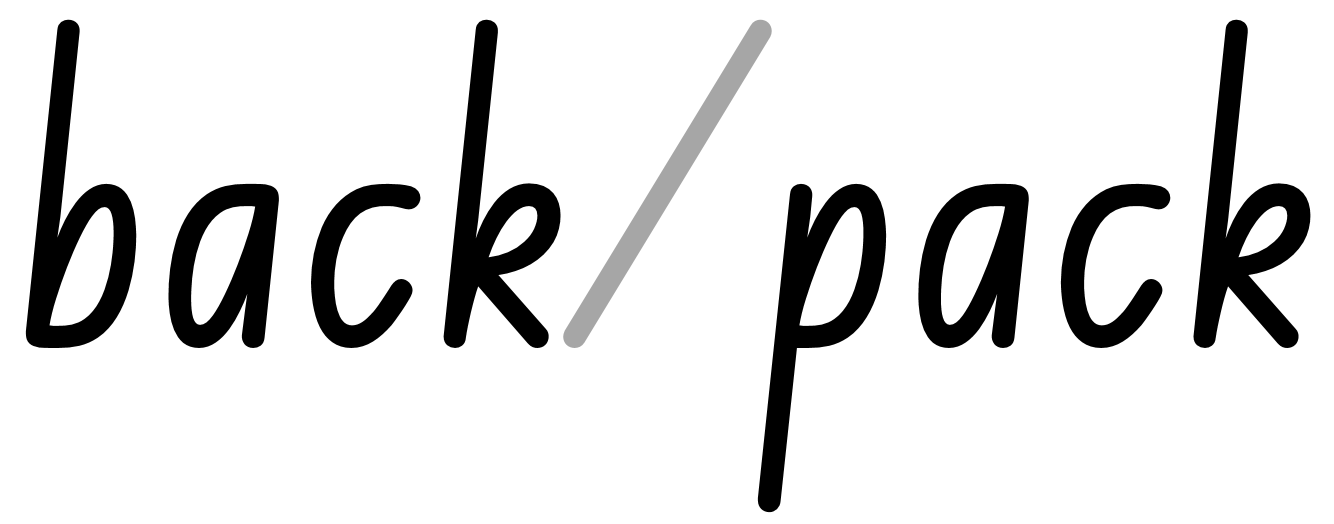 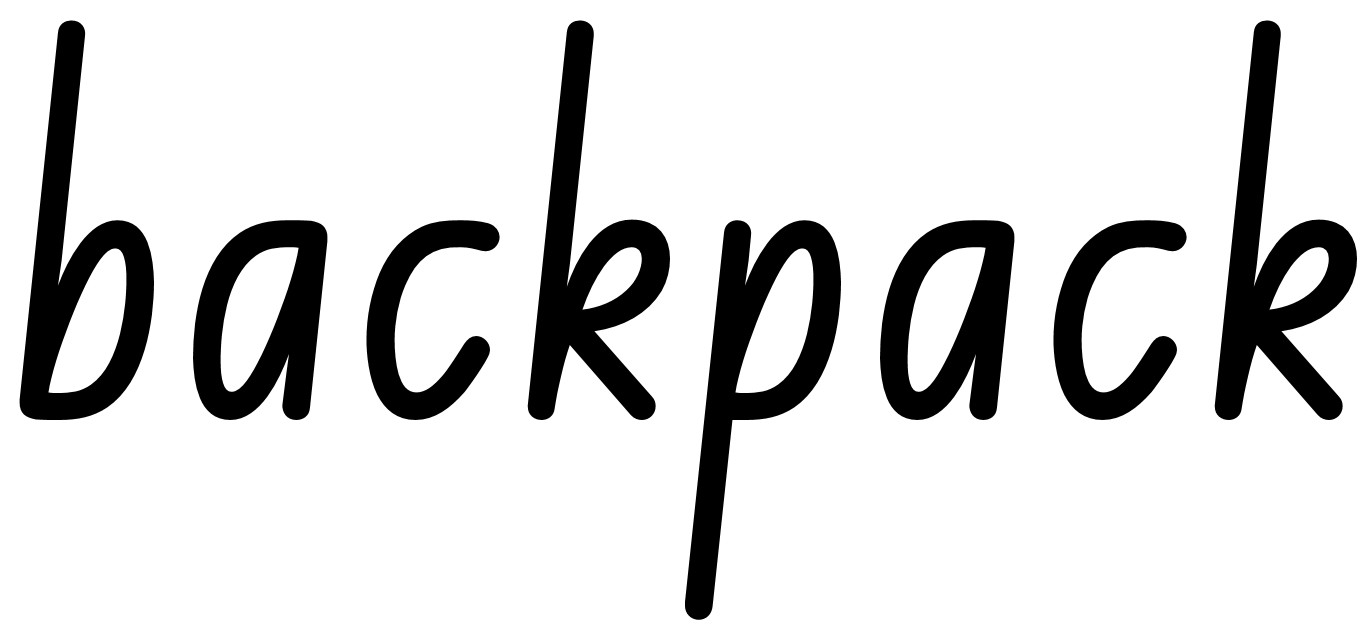 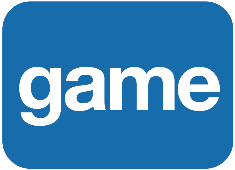 Activity 4: Find-a-Partner
Activity 4: Find-a-partner
Steps 1 – 6
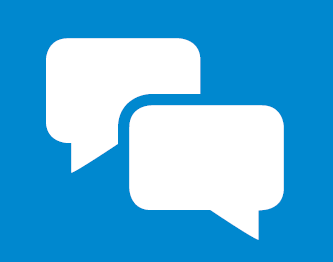 Refer to Handbook